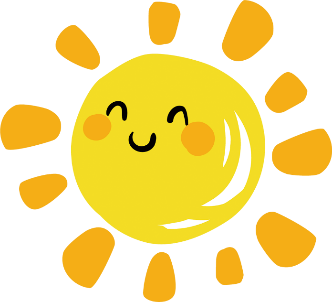 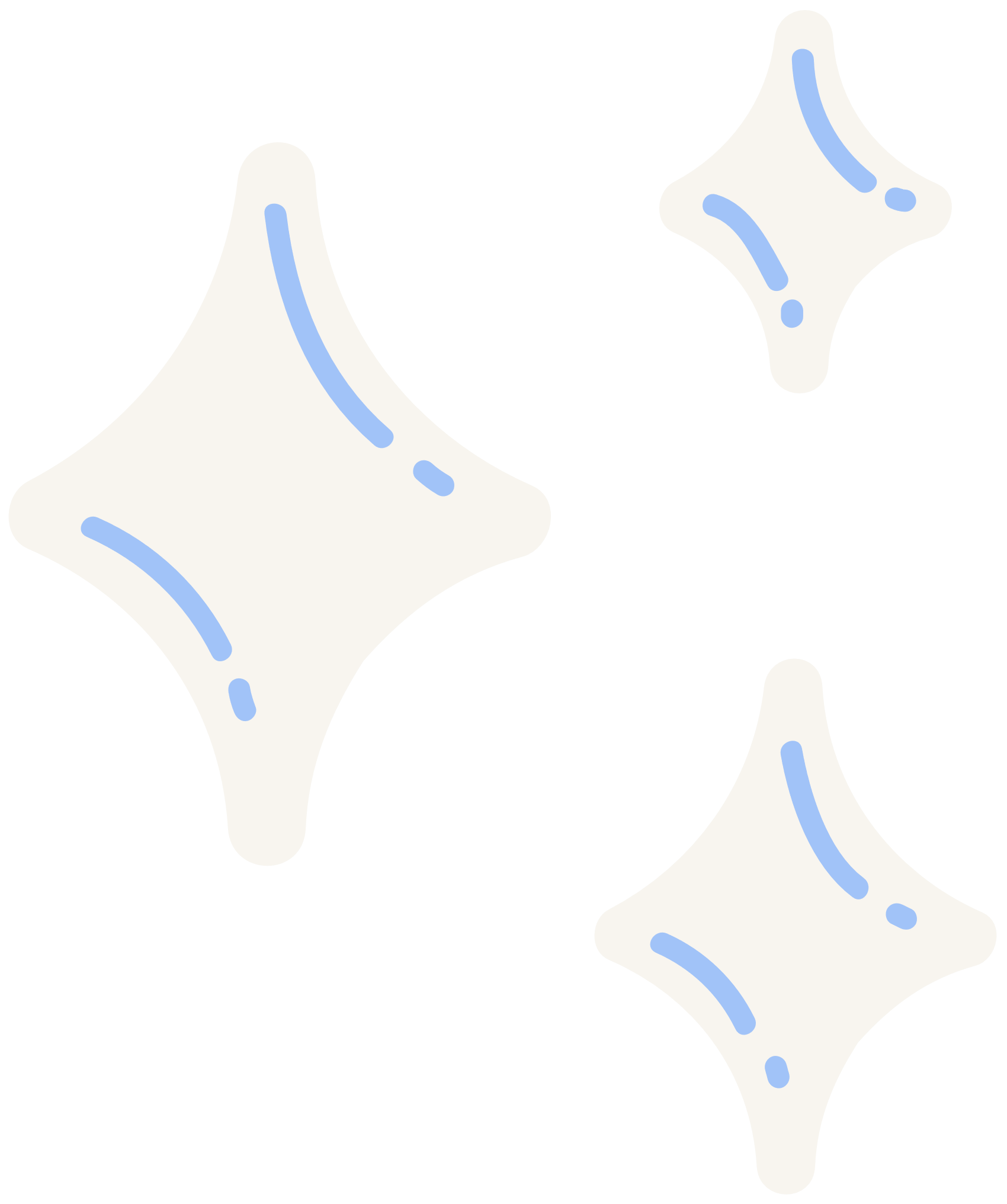 PHÒNG GDĐT HUYỆN ỨNG HÒA
TRƯỜNG TH ĐỘI BÌNH
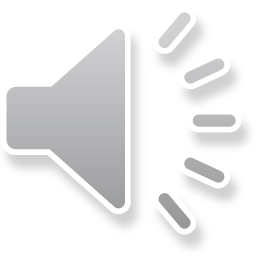 CHÀO MỪNG CÁC THẦY CÔ VỀ DỰ 
     MÔN: TIN HỌC - LỚP 4
Giáo viên: Bùi Thị Hiền
Bài 4: Tìm kiếm thông tin trên Internet (Tiết 2)
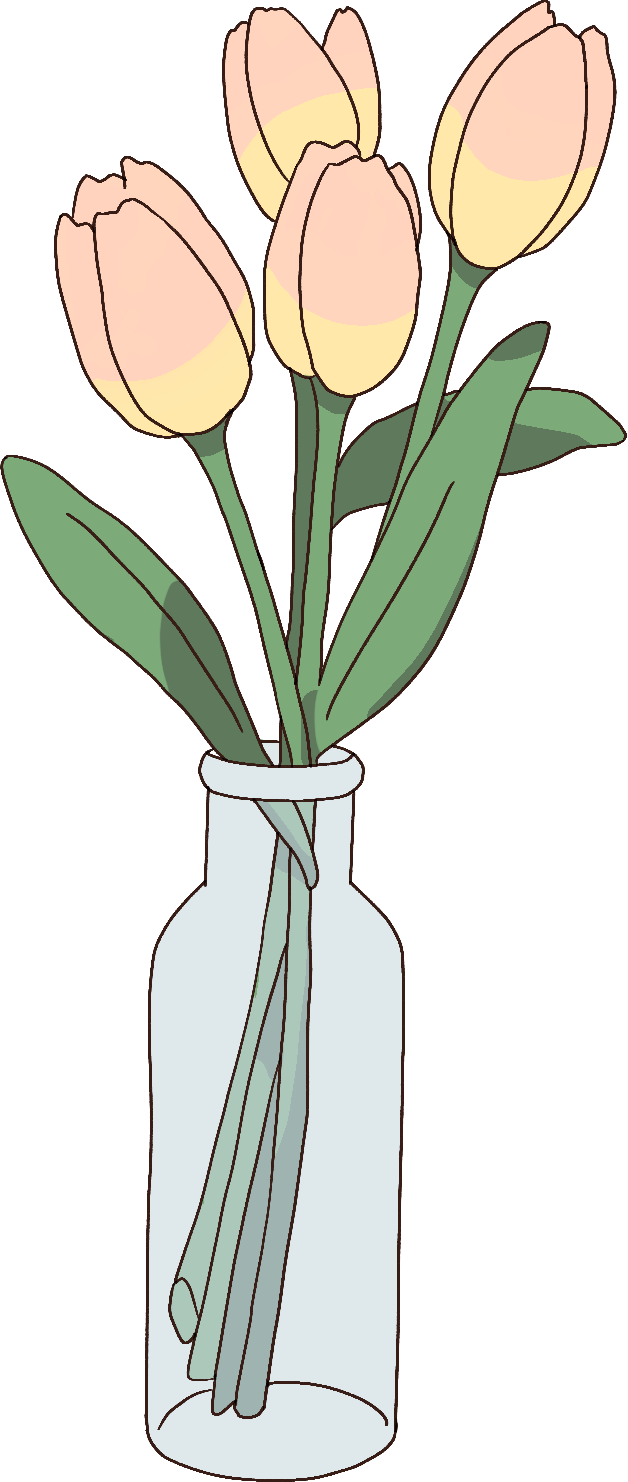 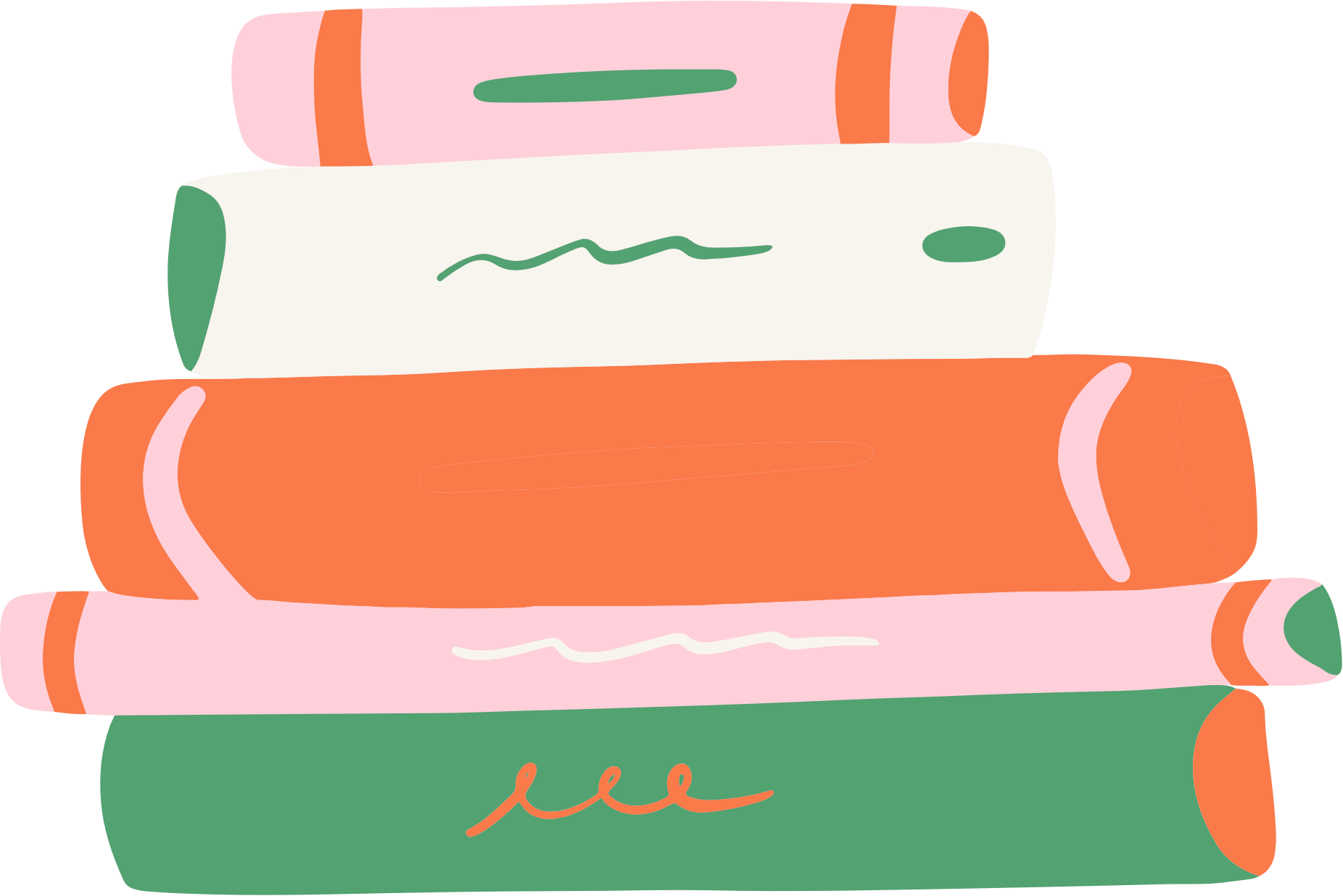 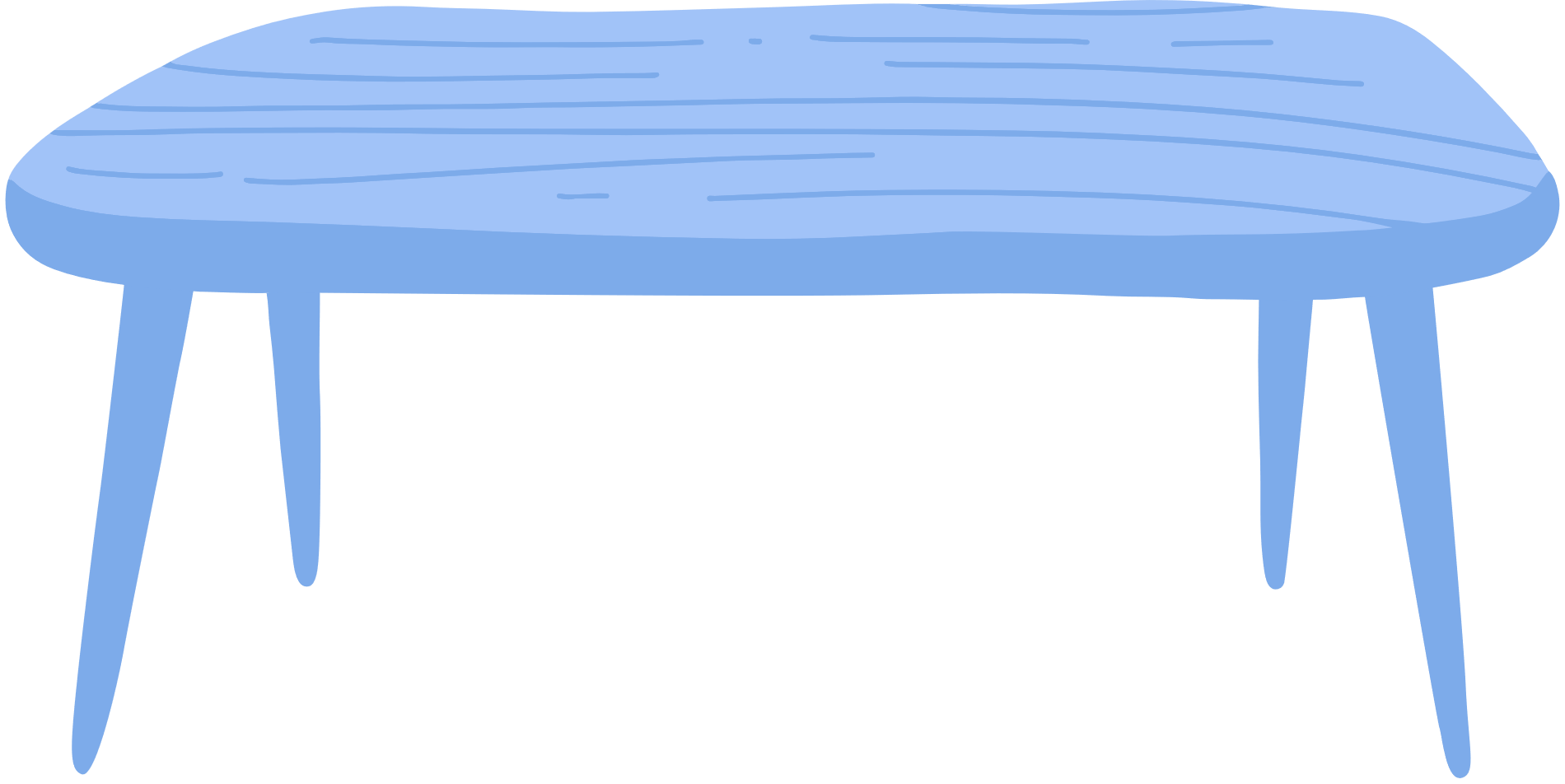 Khởi động
[Speaker Notes: Thiết kế : Hương Thảo – tranthao121004@gmail.com]
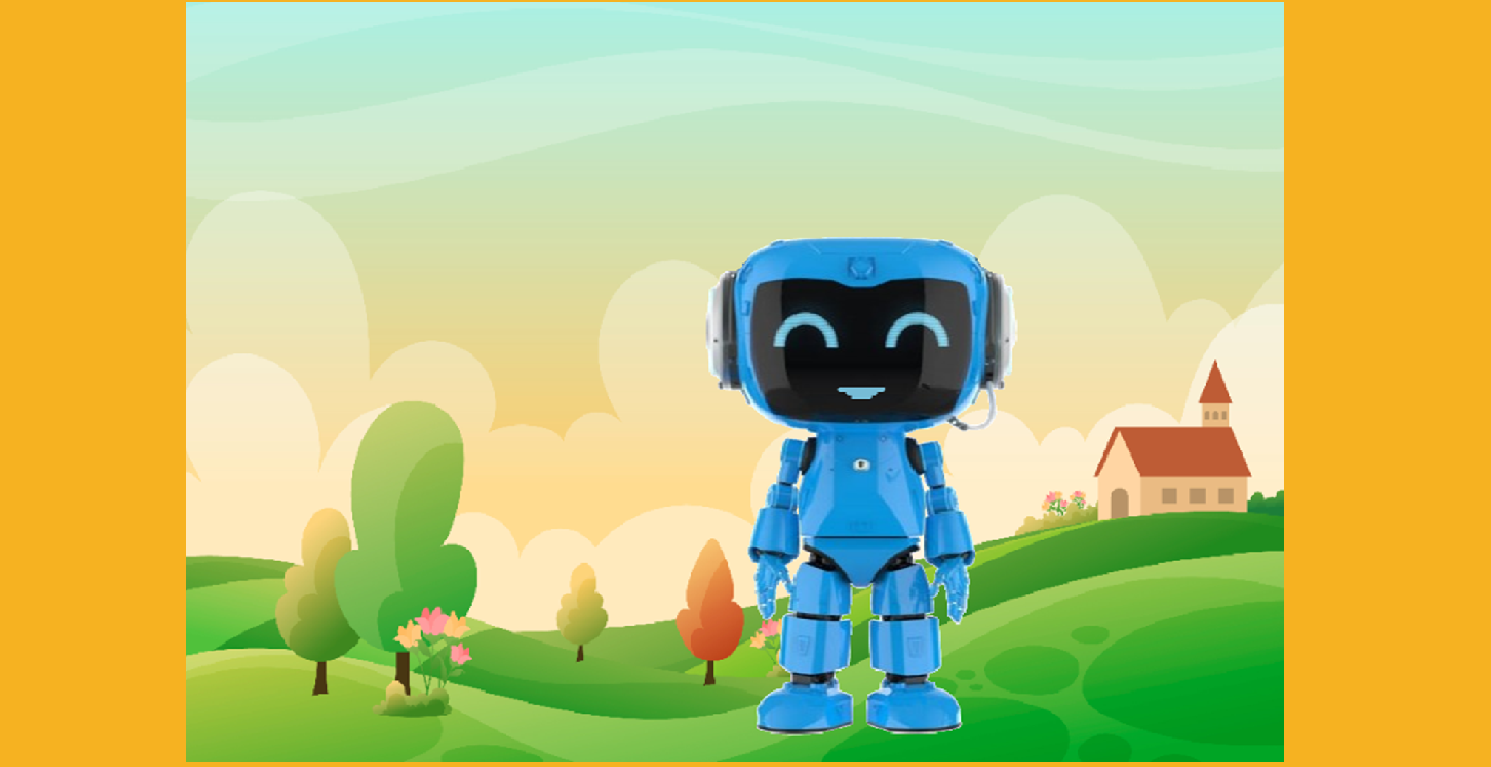 ?
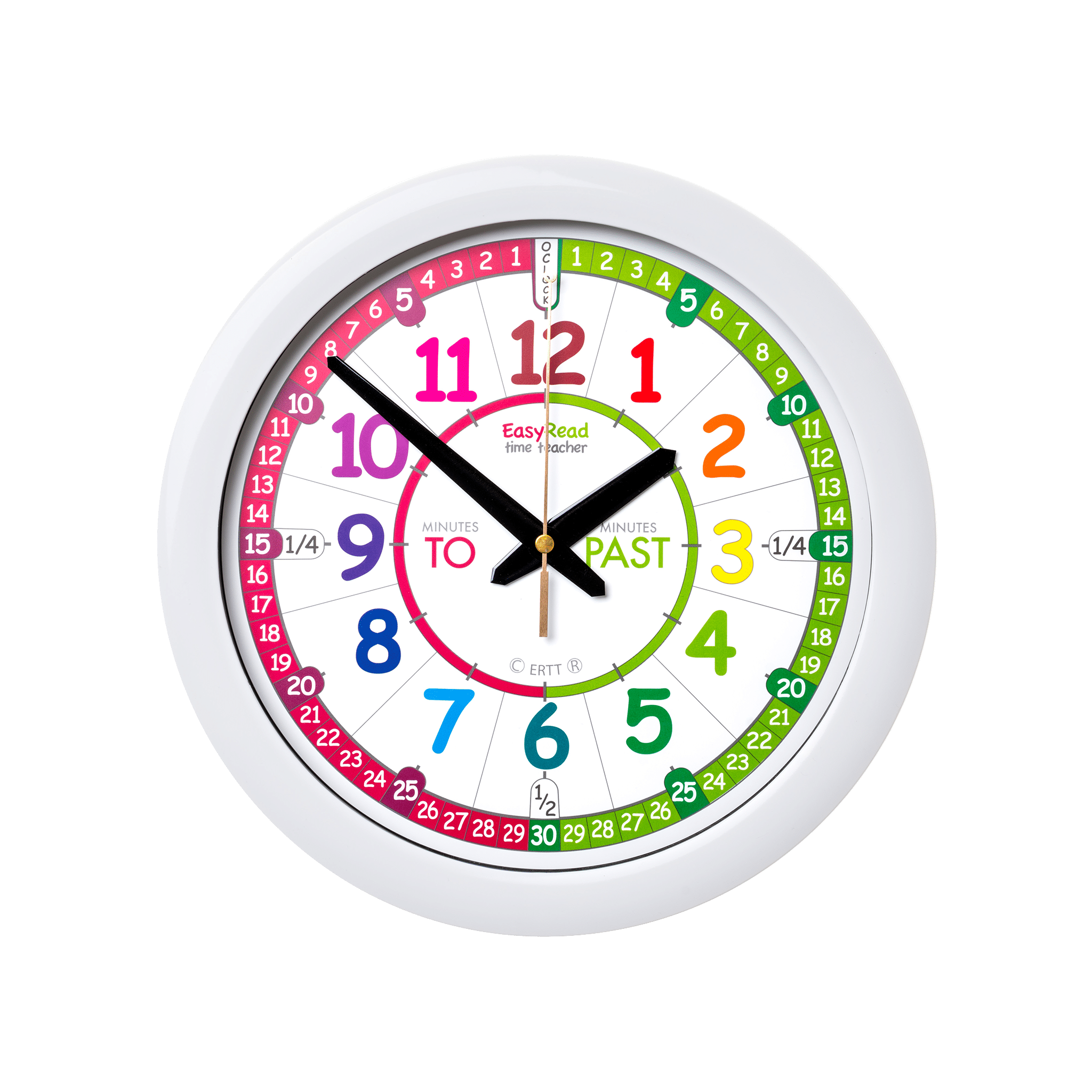 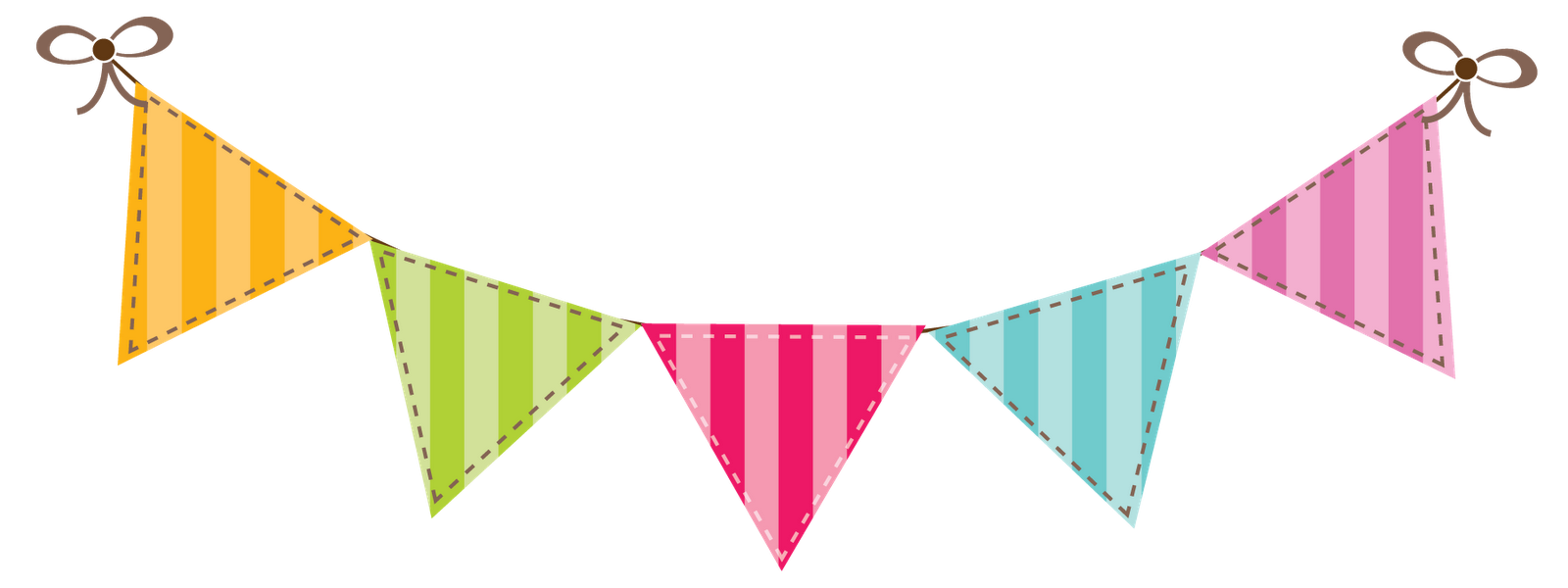 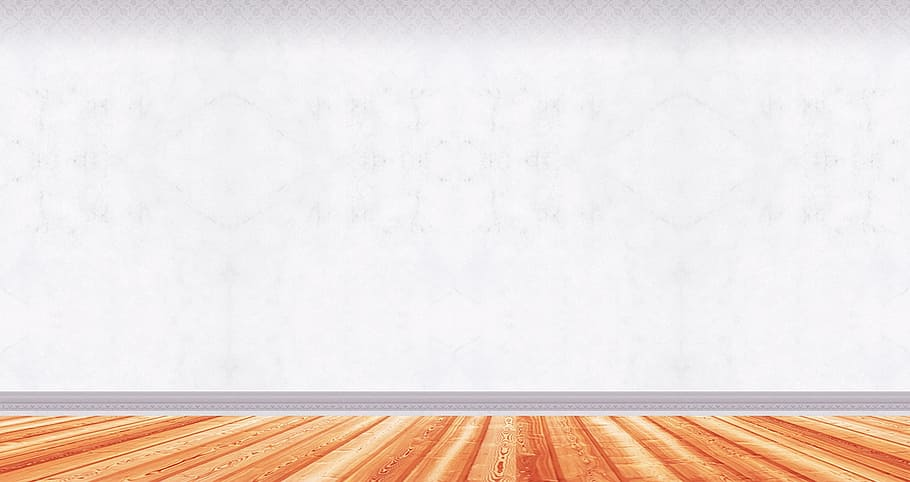 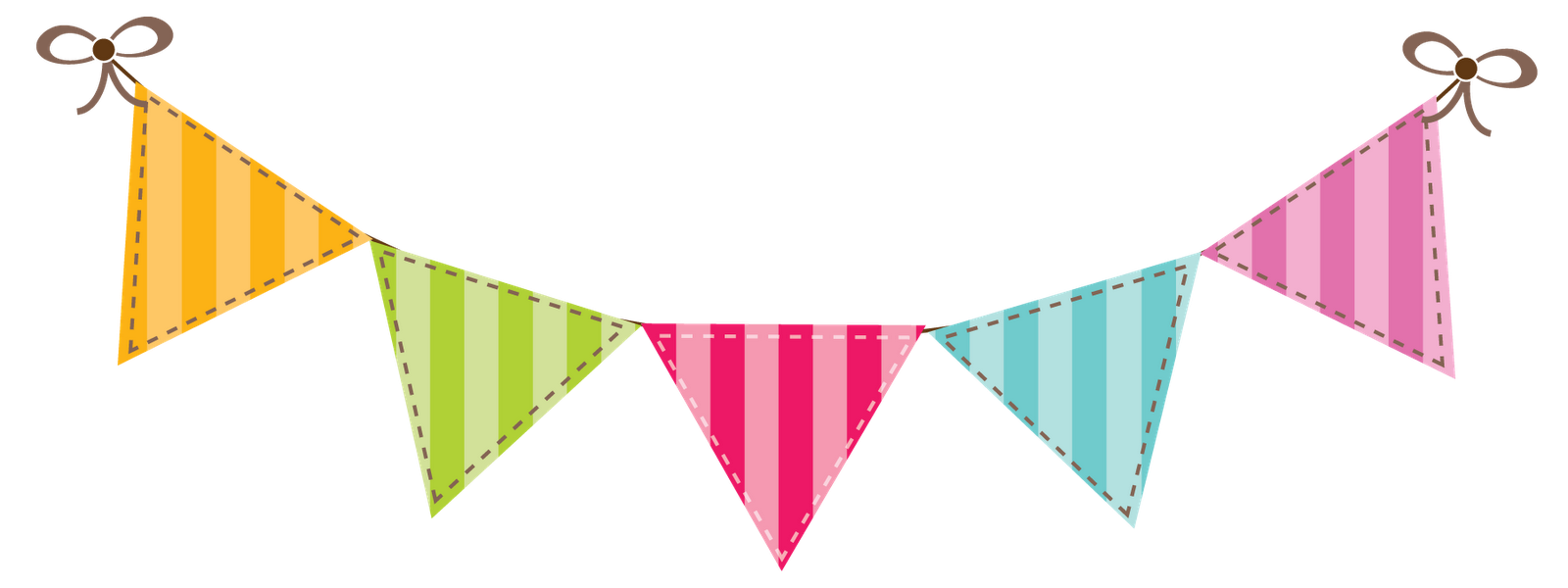 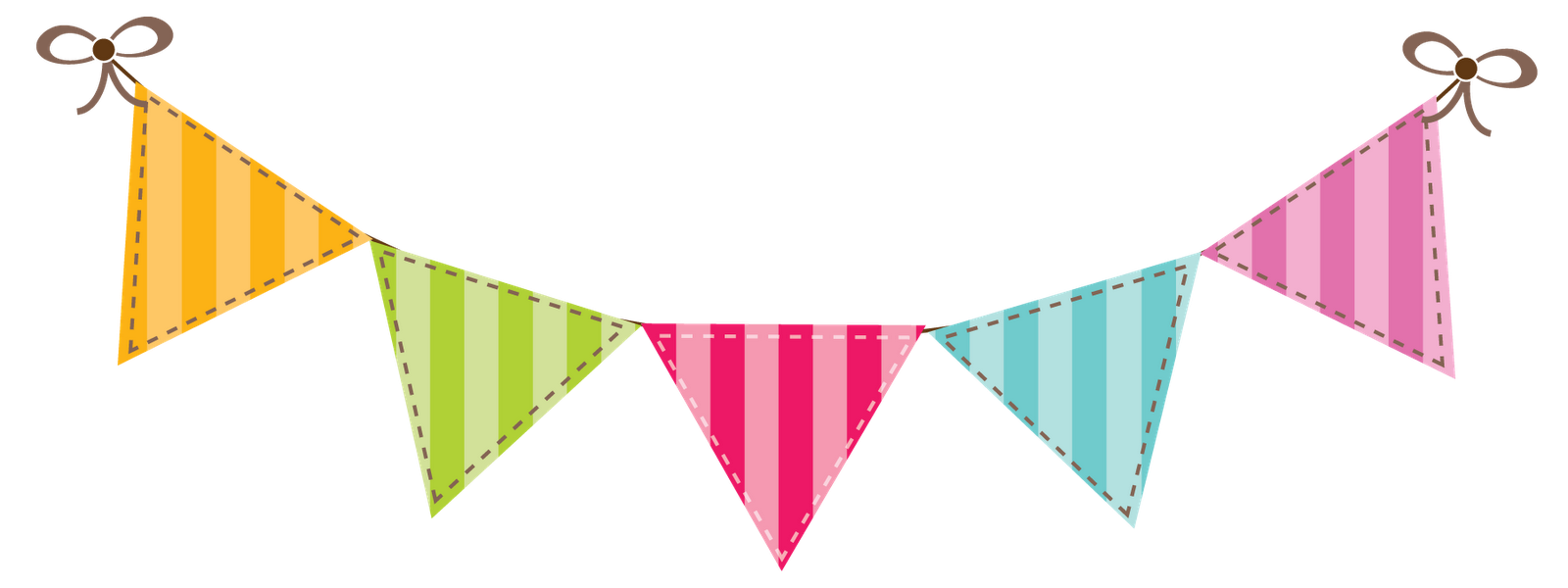 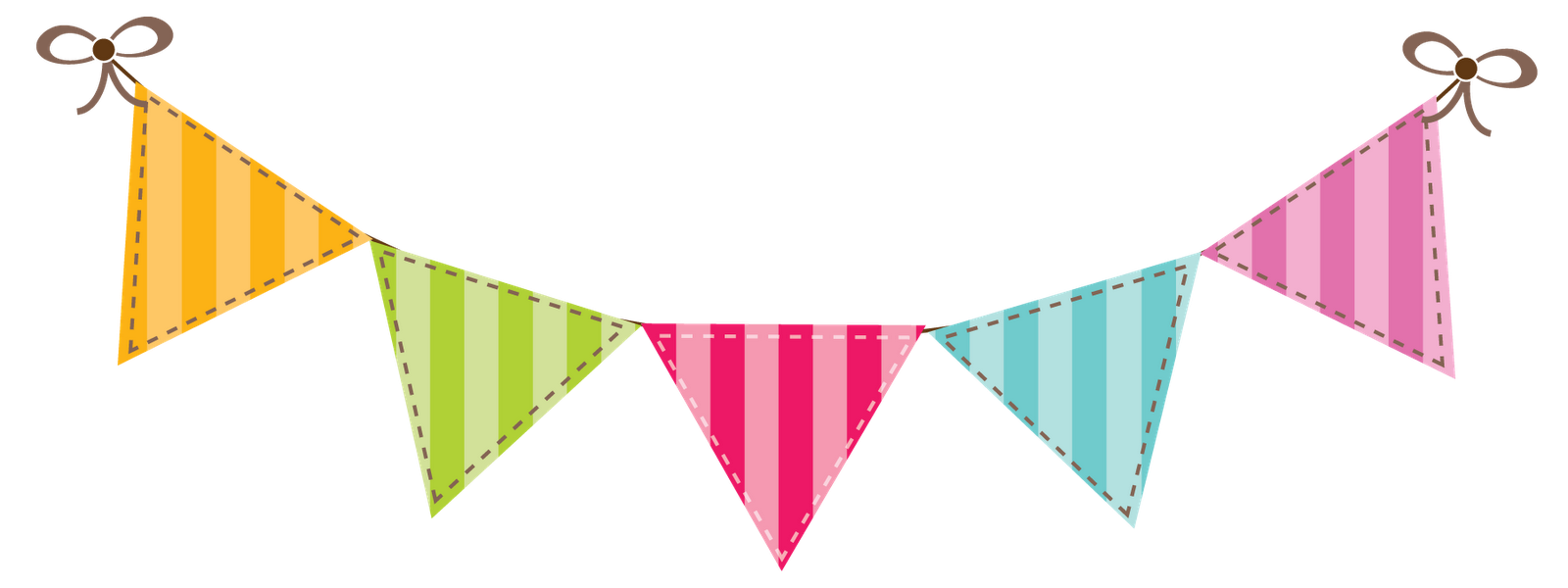 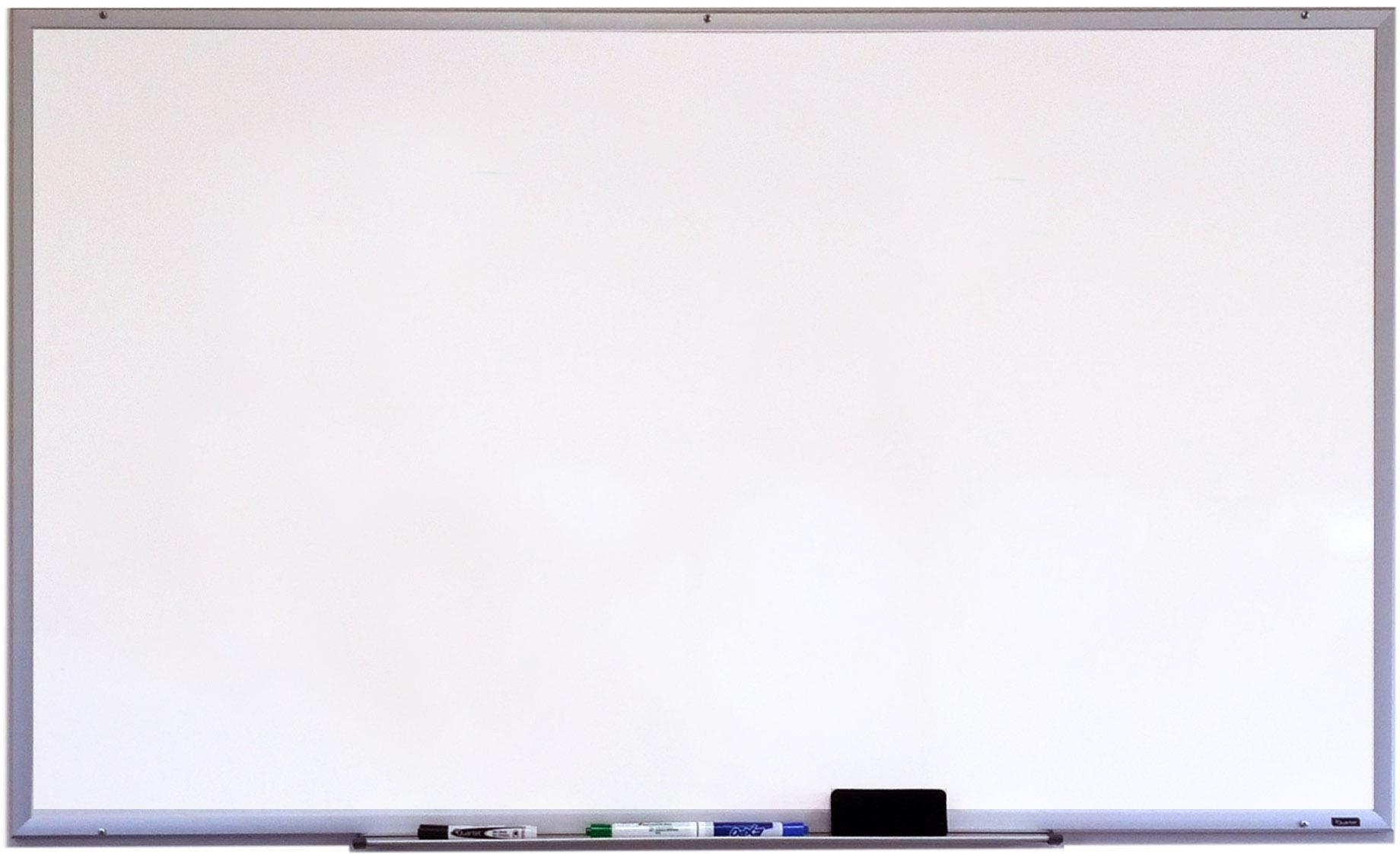 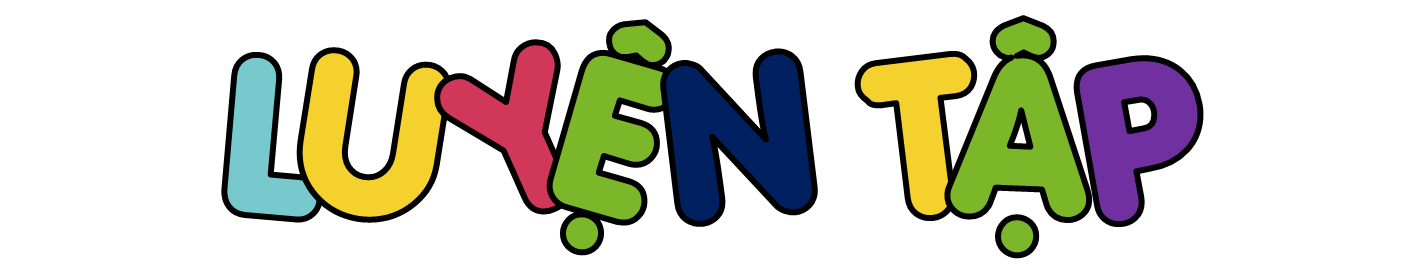 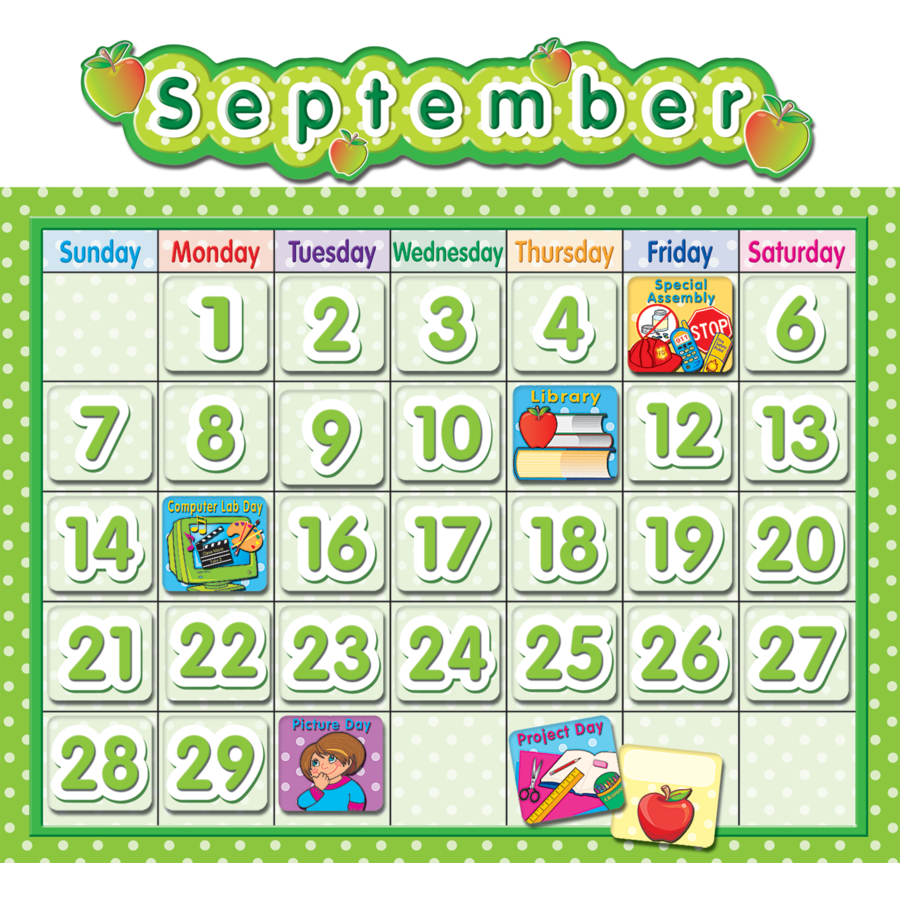 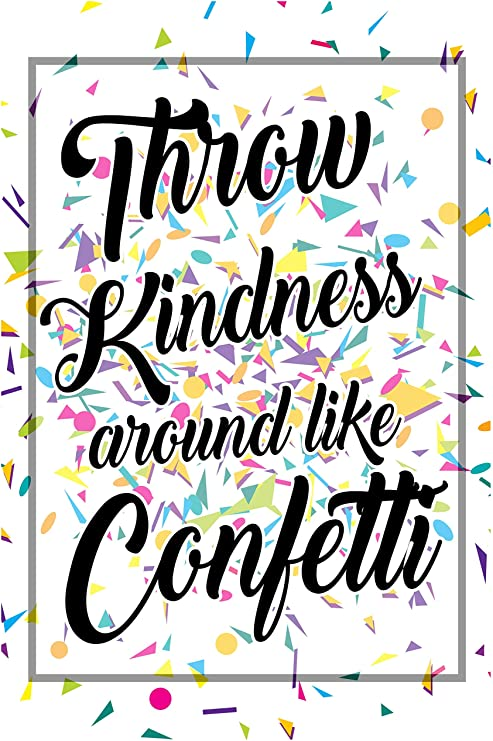 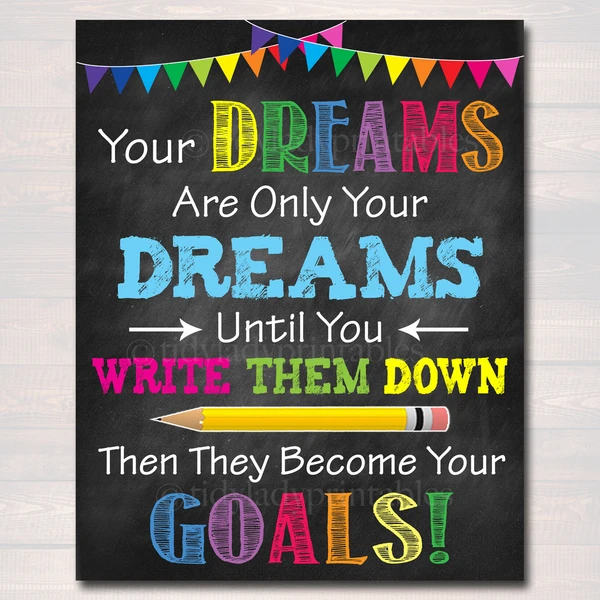 2. Thực hành tìm kiếm thông tin trên Internet
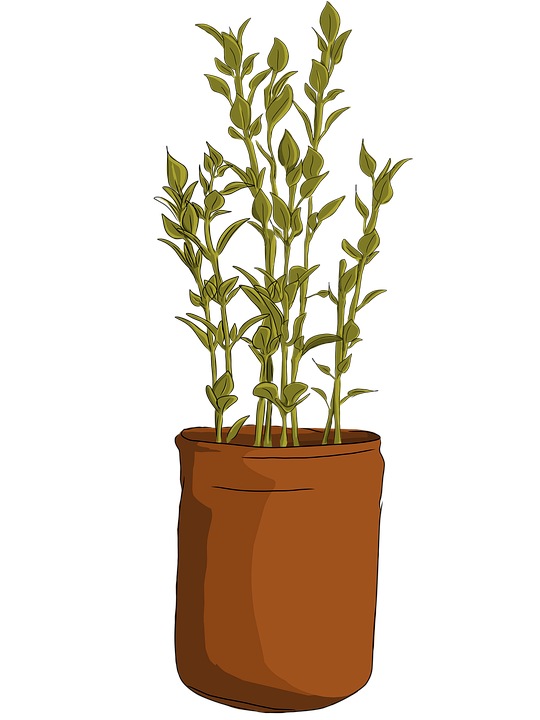 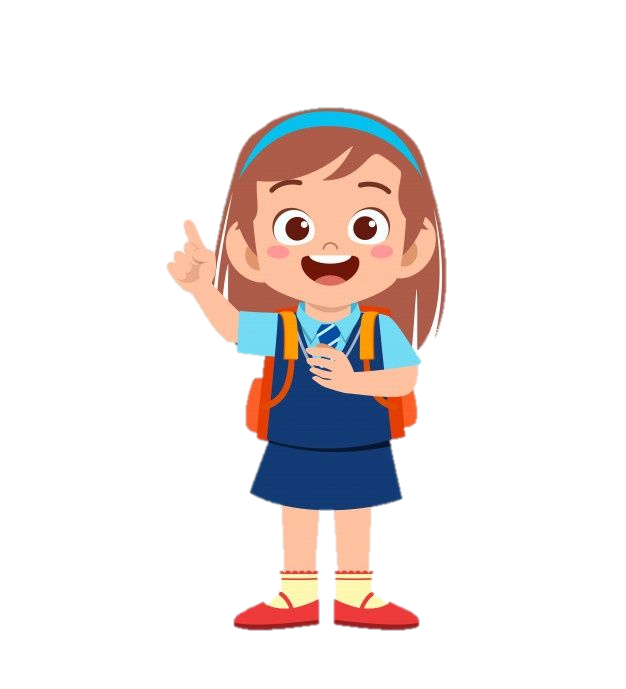 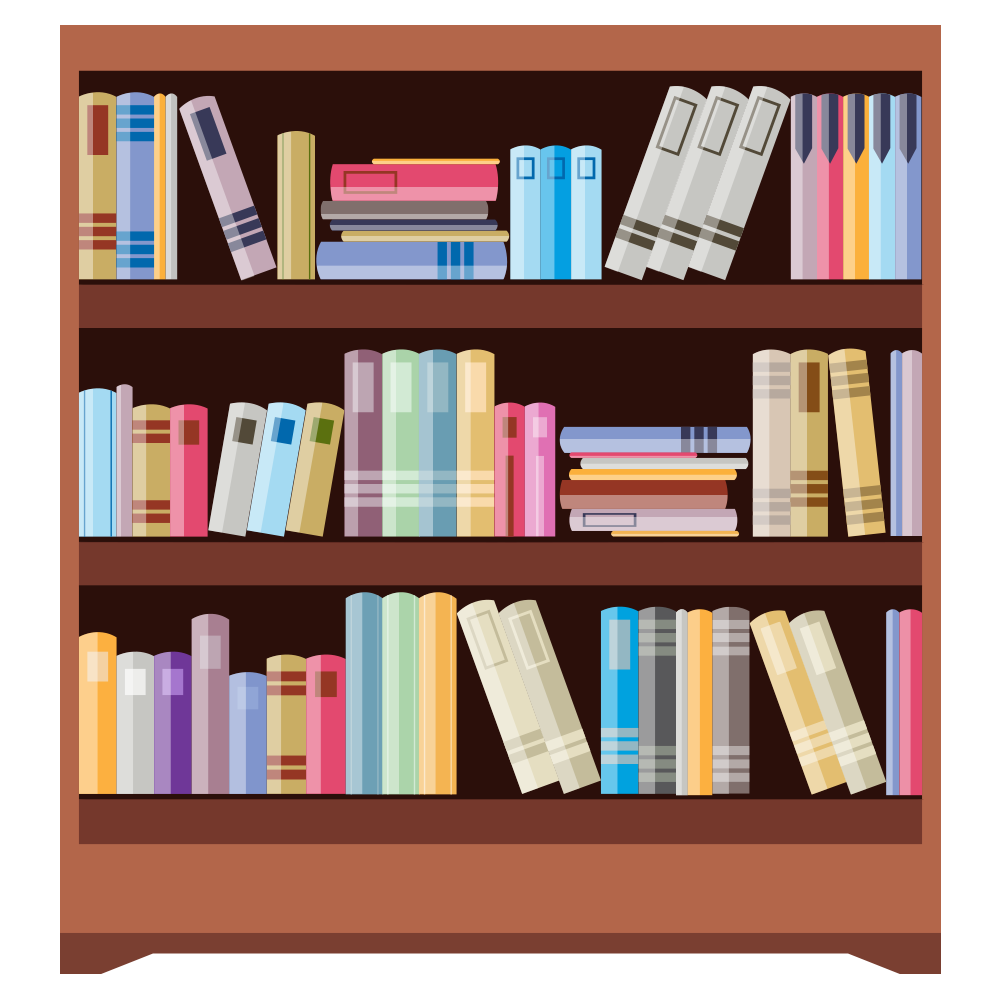 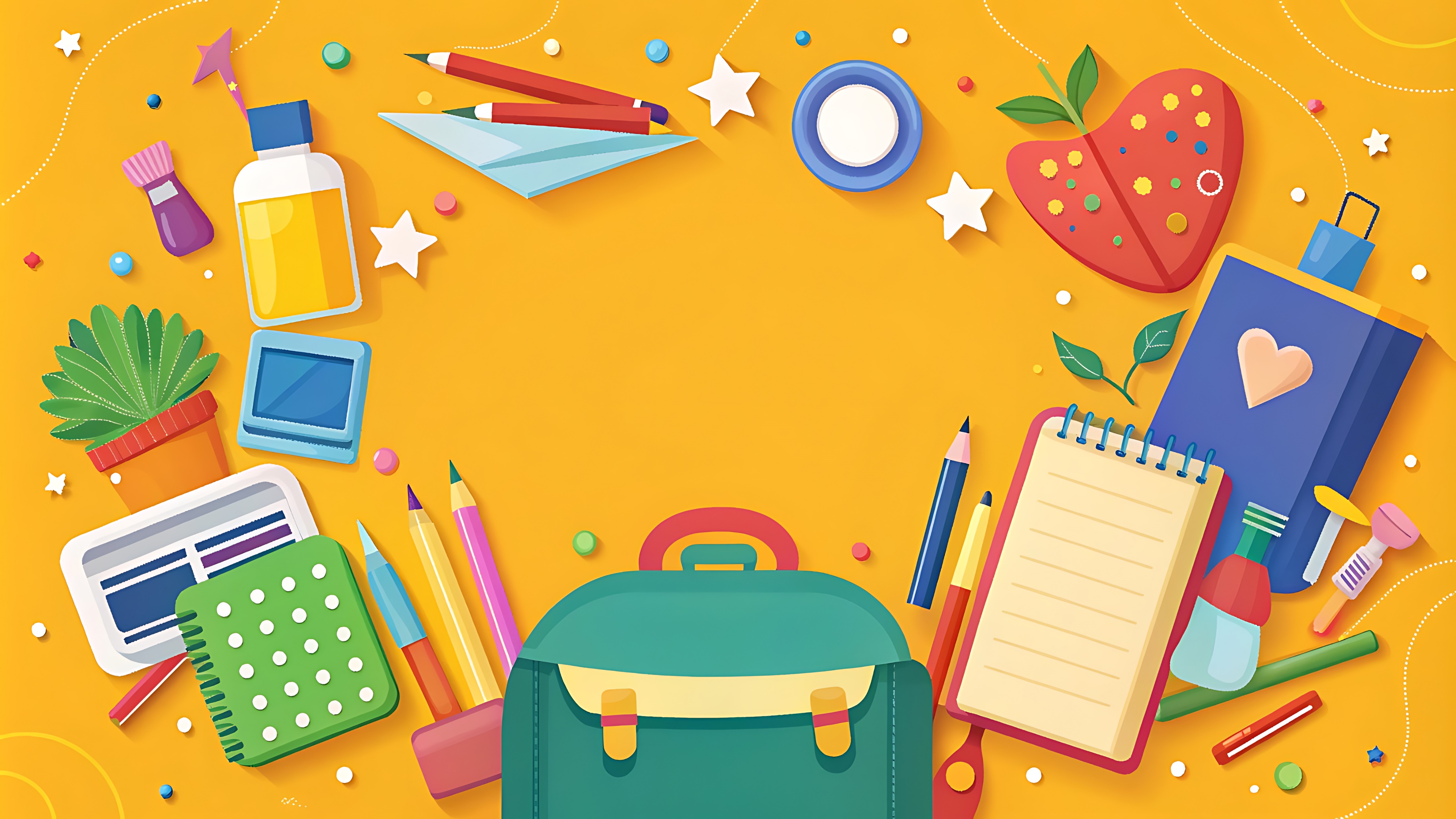 Nhiệm vụ 1: Sử dụng máy tìm kiếm để tìm kiếm các thông tin về Hồ Gươm
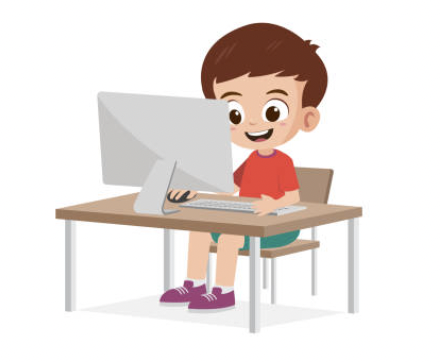 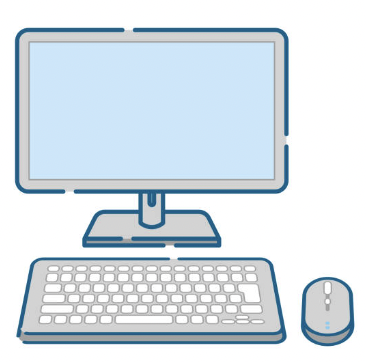 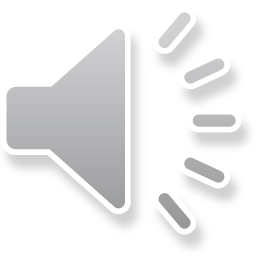 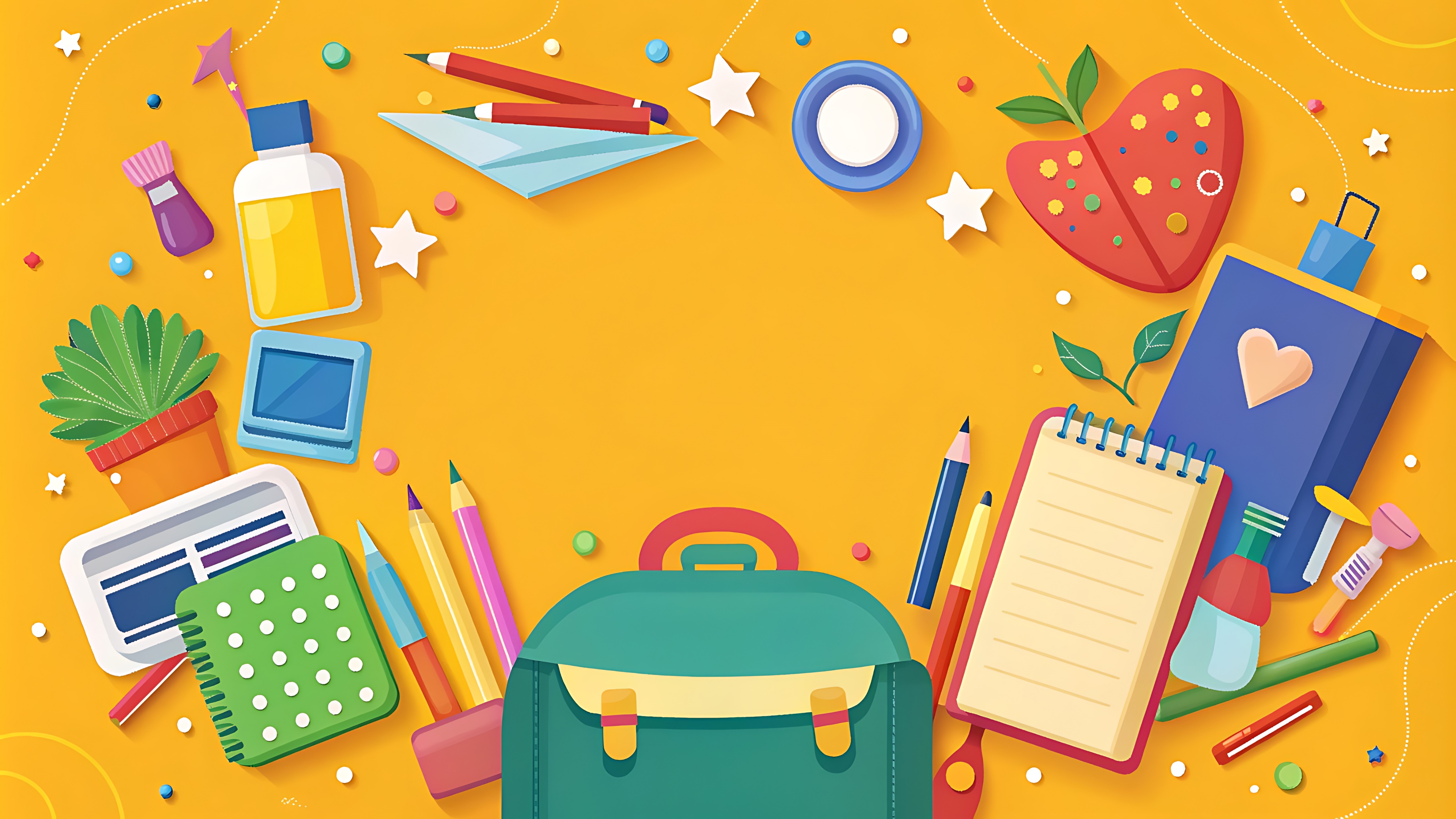 Bước 1: Xác định từ khóa là?
Hồ Gươm
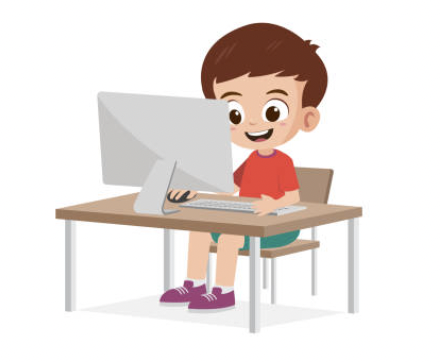 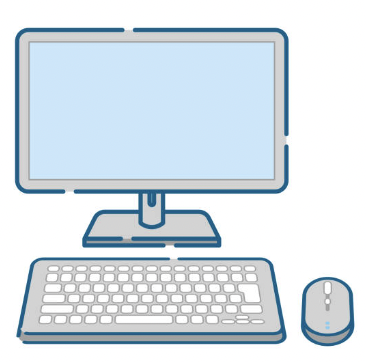 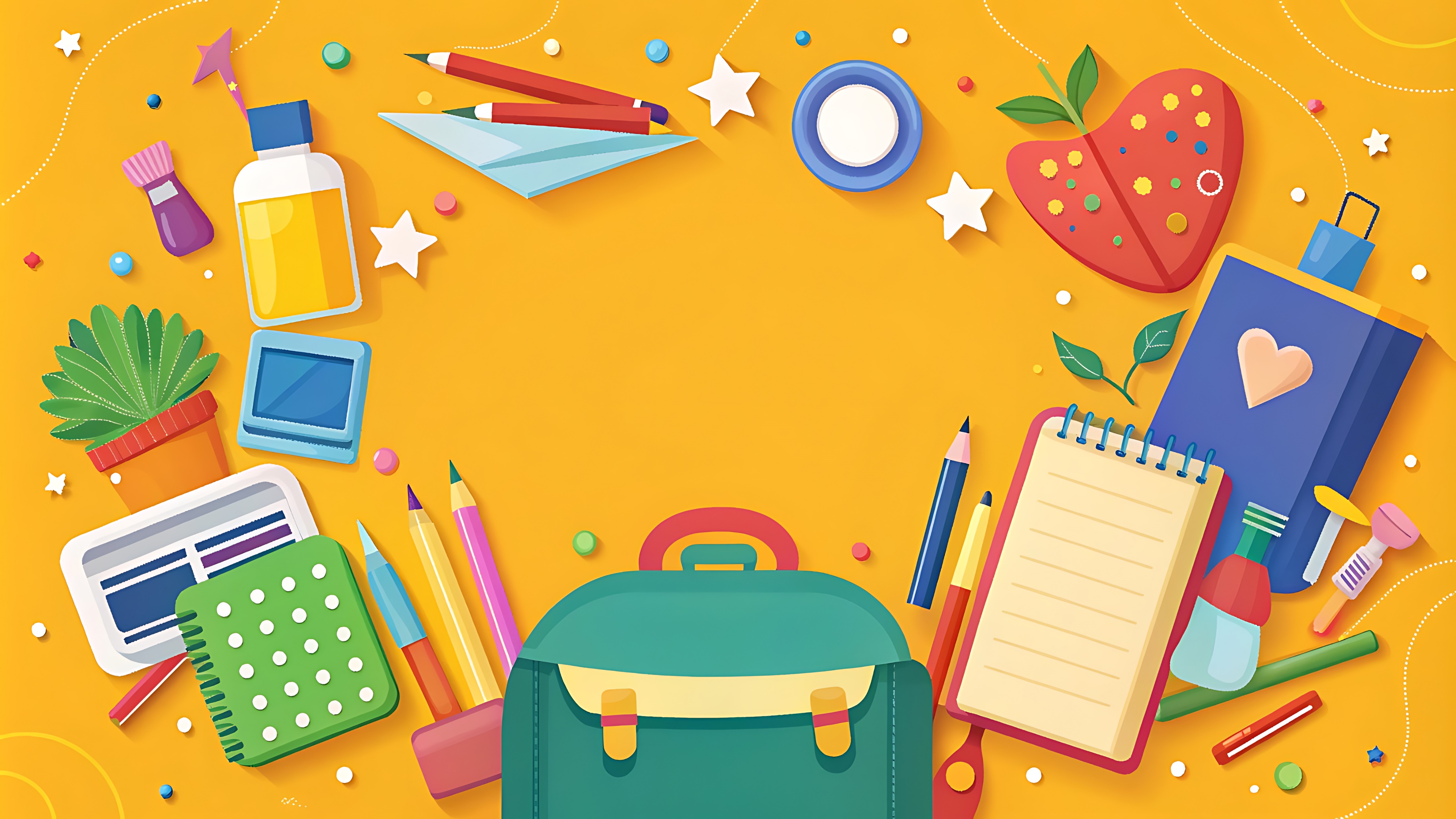 Bước 2: Mở trình duyệt Web và gõ địa chỉ máy tìm kiếm vào thanh địa chỉ
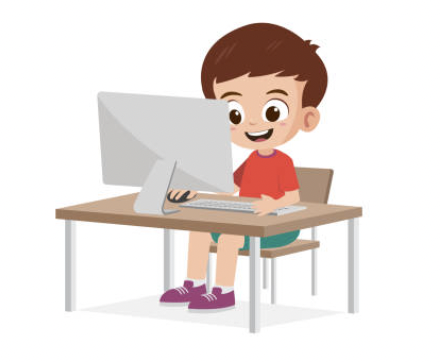 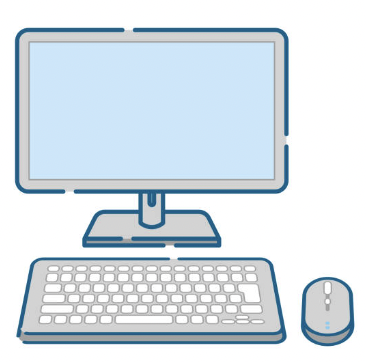 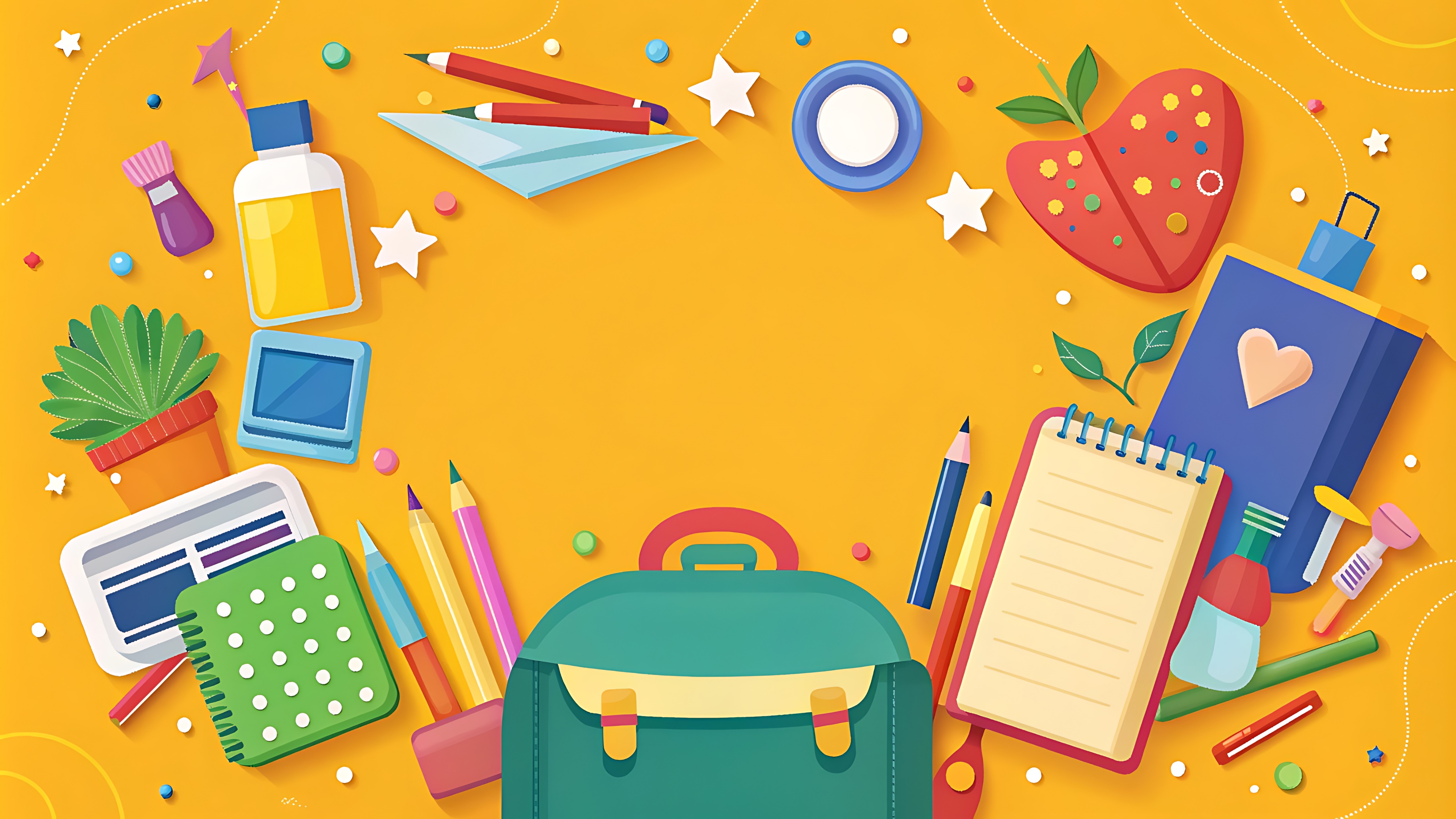 Bước 3: Gõ từ “Hồ Gươm” vào ô tìm kiếm rồi nhấn phím Enter
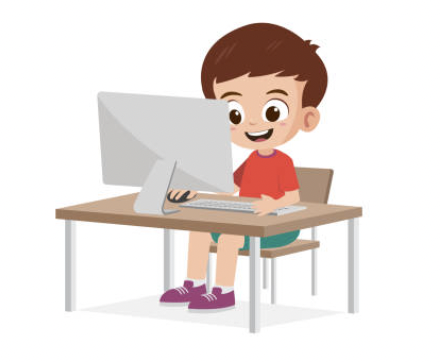 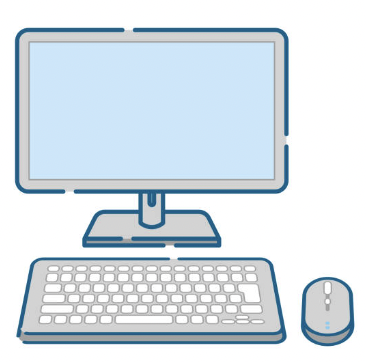 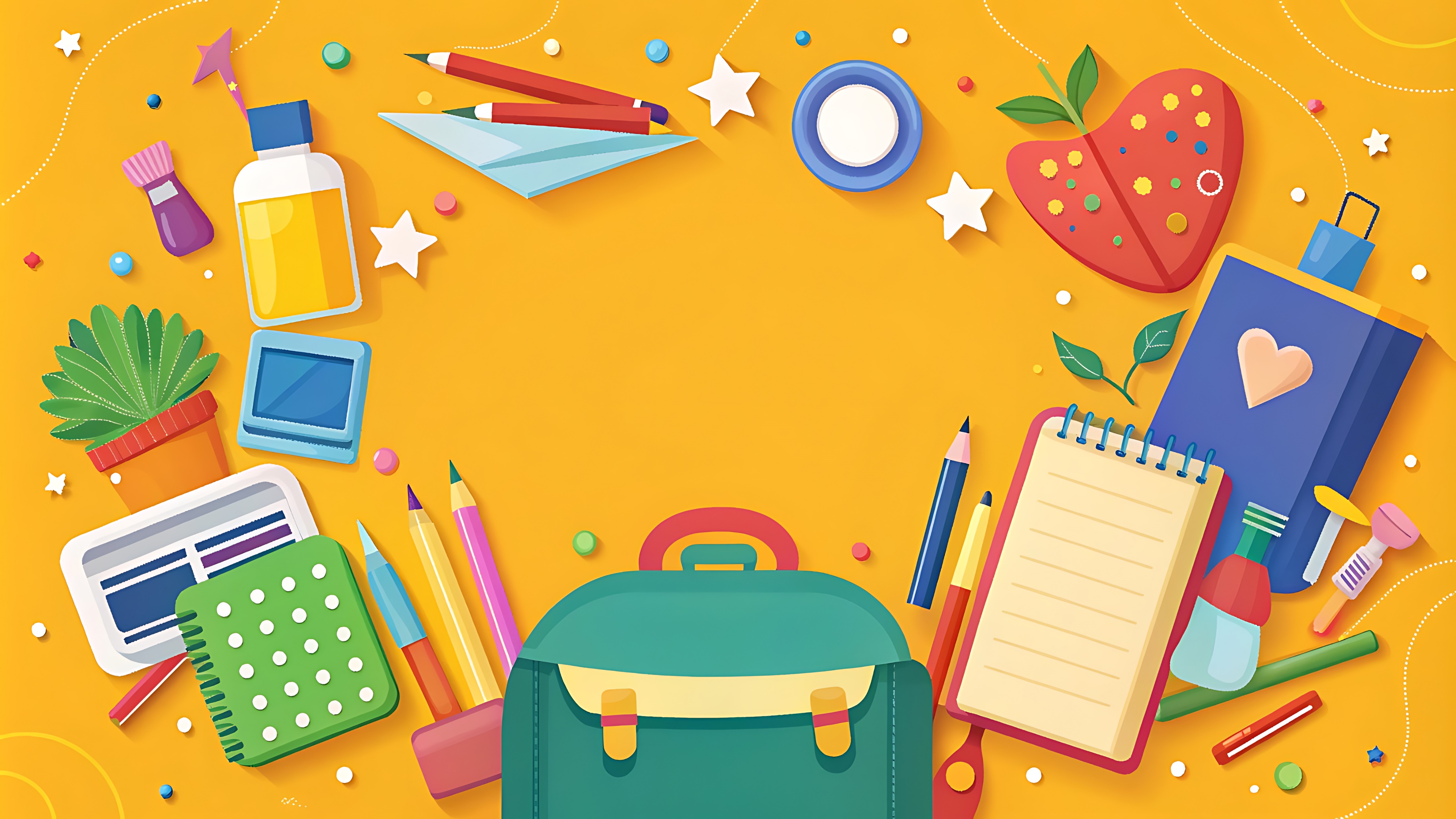 Bước 4: Kết quả tìm kiếm là danh sách các trang web có chứa từ khóa tìm kiếm. Em hãy quan sát và nhận xét về trang thông tin kết quả.
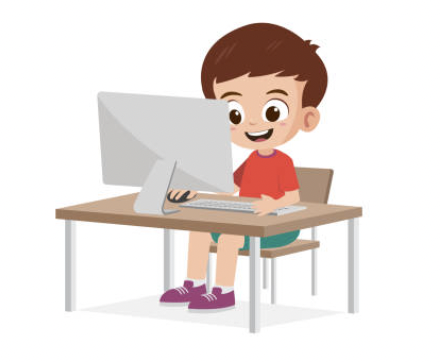 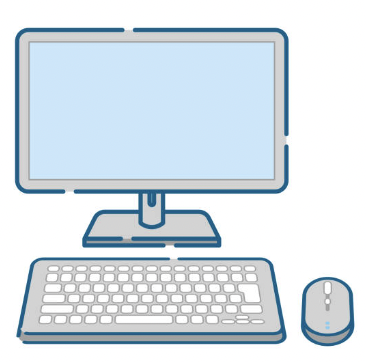 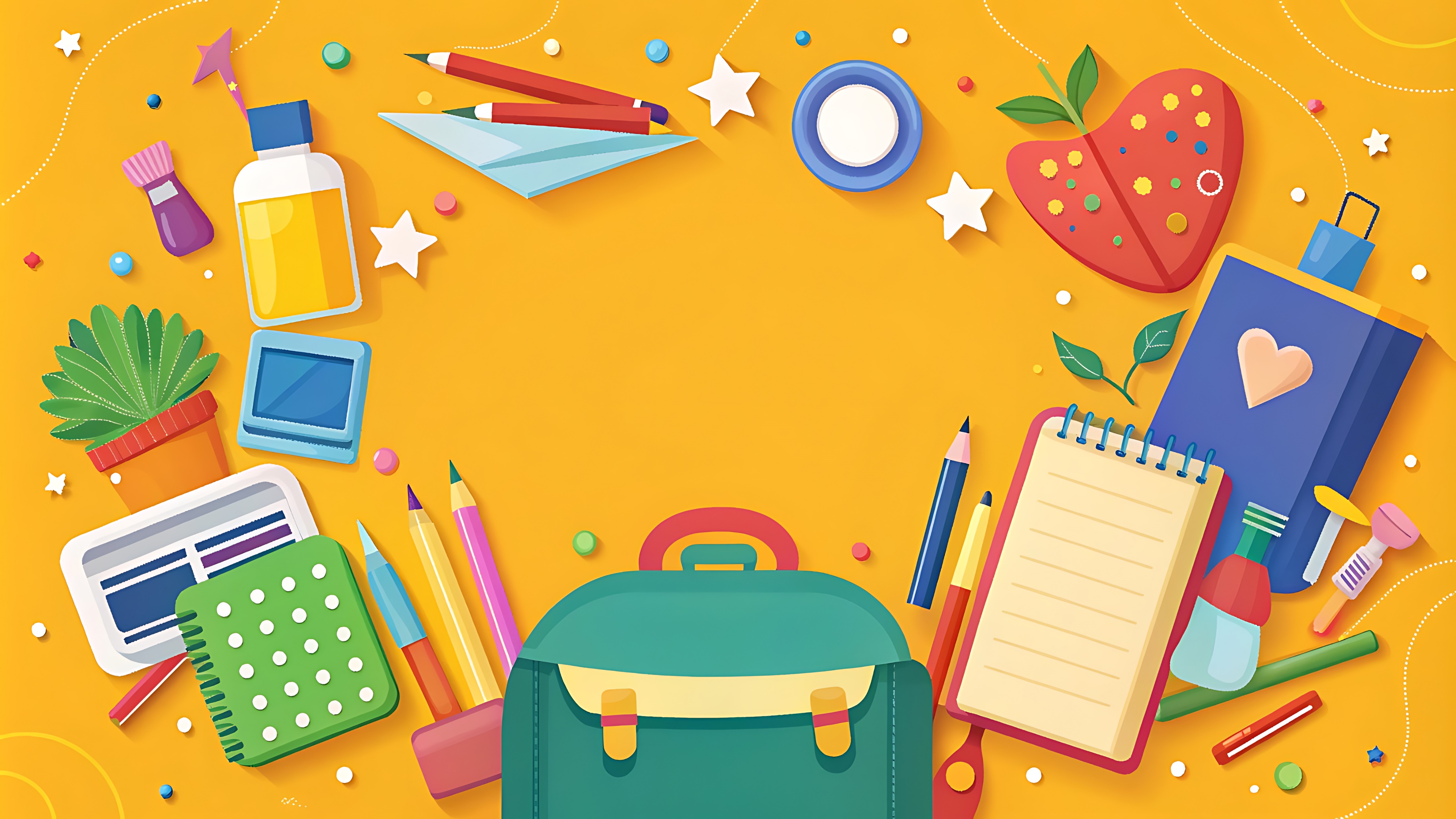 Bước 5: Nháy chuột vào một siêu liên kết để mở trang Web và xem thông tin chi tiết về Hồ Gươm
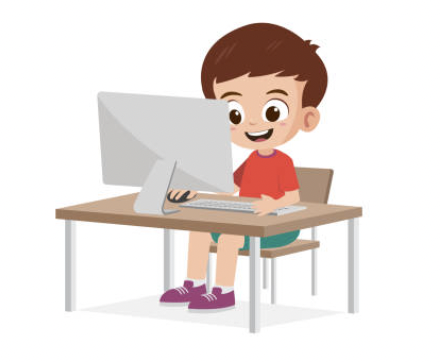 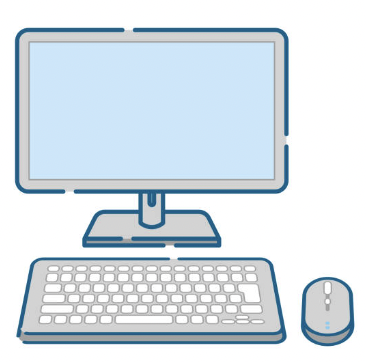 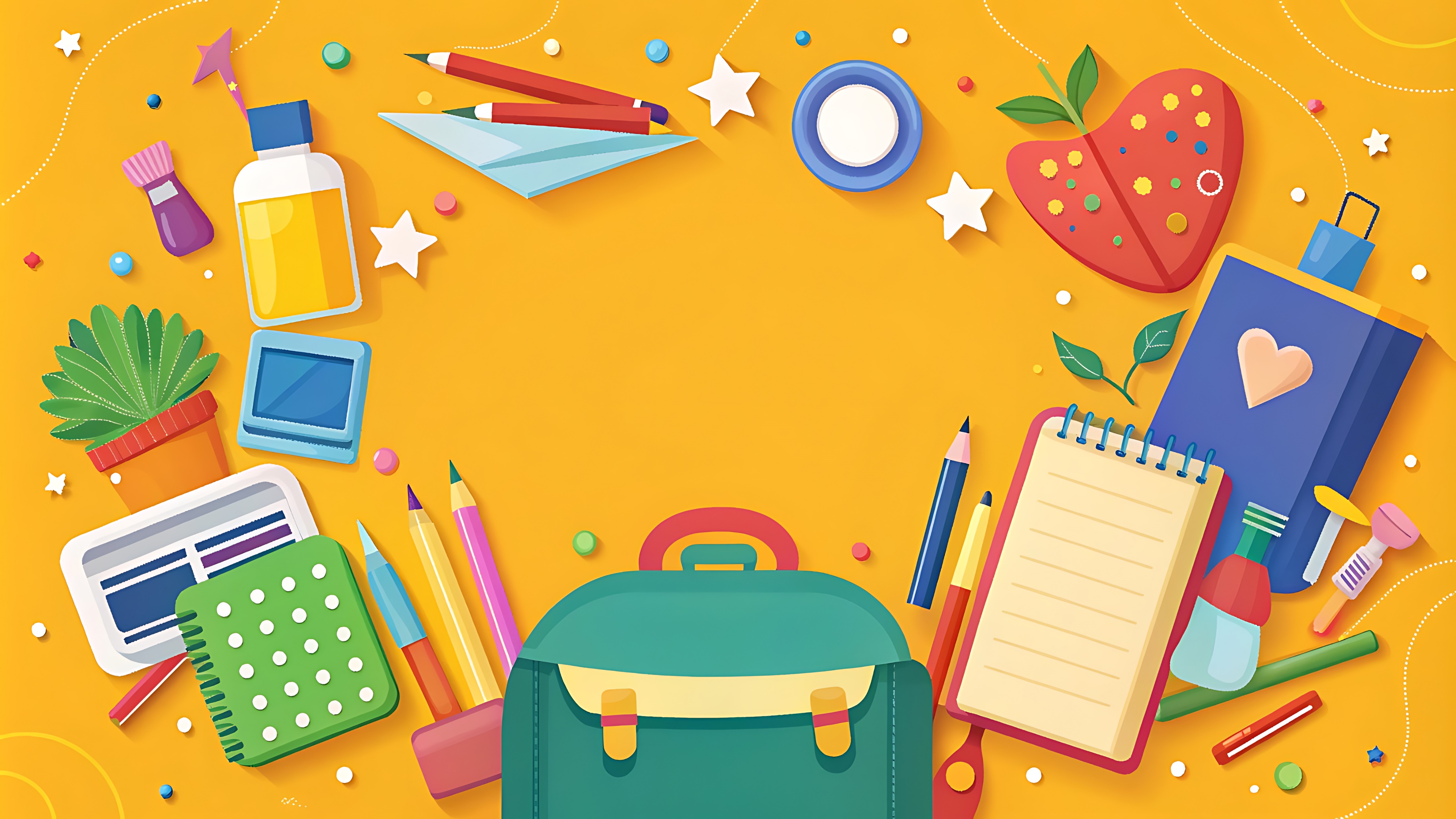 Nhiệm vụ 2: Thực hành tìm kiếm thông tin theo chủ đề tìm hiểu về Văn Miếu - Quốc Tử Giám theo các yêu cầu sau:
Xác định từ khóa
Truy cập vào máy tìm kiếm và tìm kiếm thông tin.
Nhận xét về kết quả nhận được
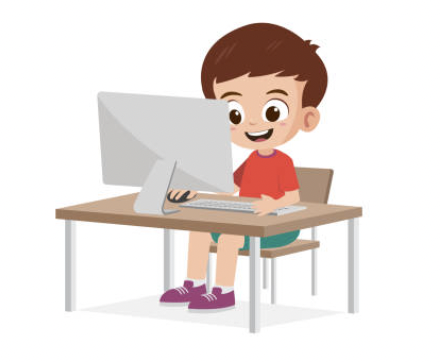 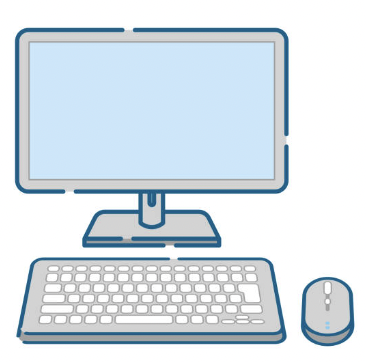 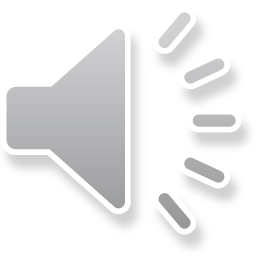 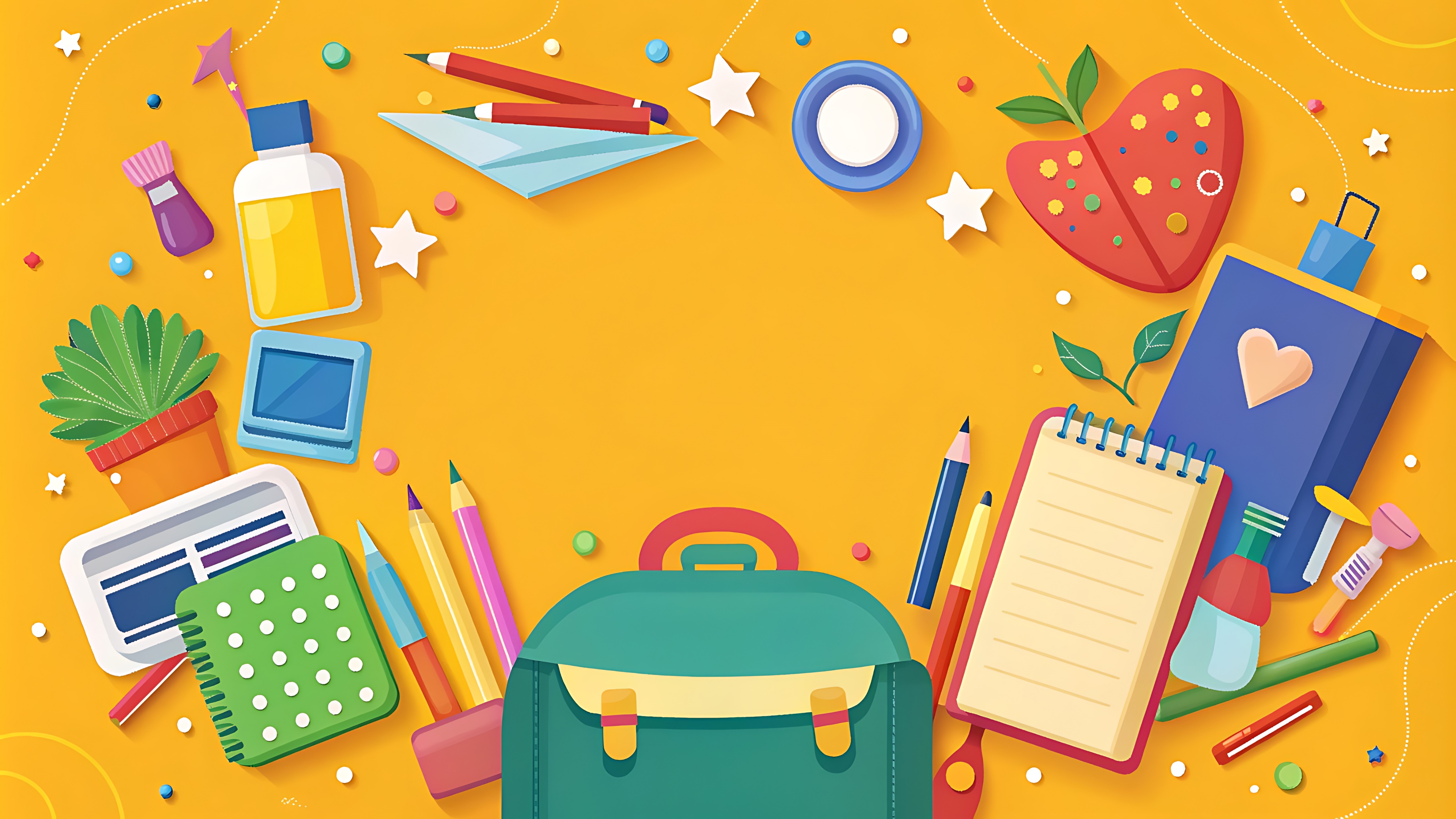 1. Xác định từ khóa:
Văn Miếu – Quốc Tử Giám
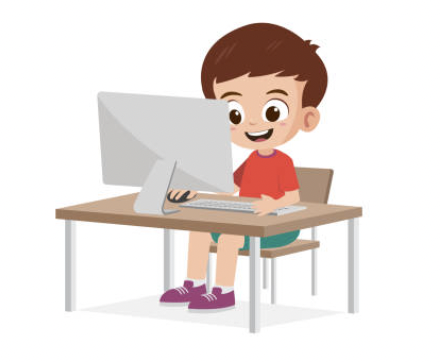 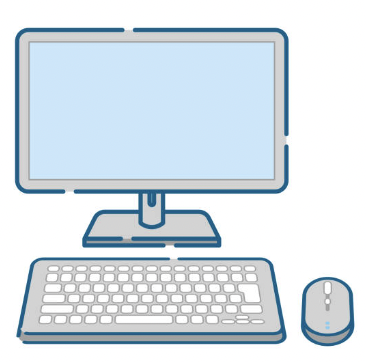 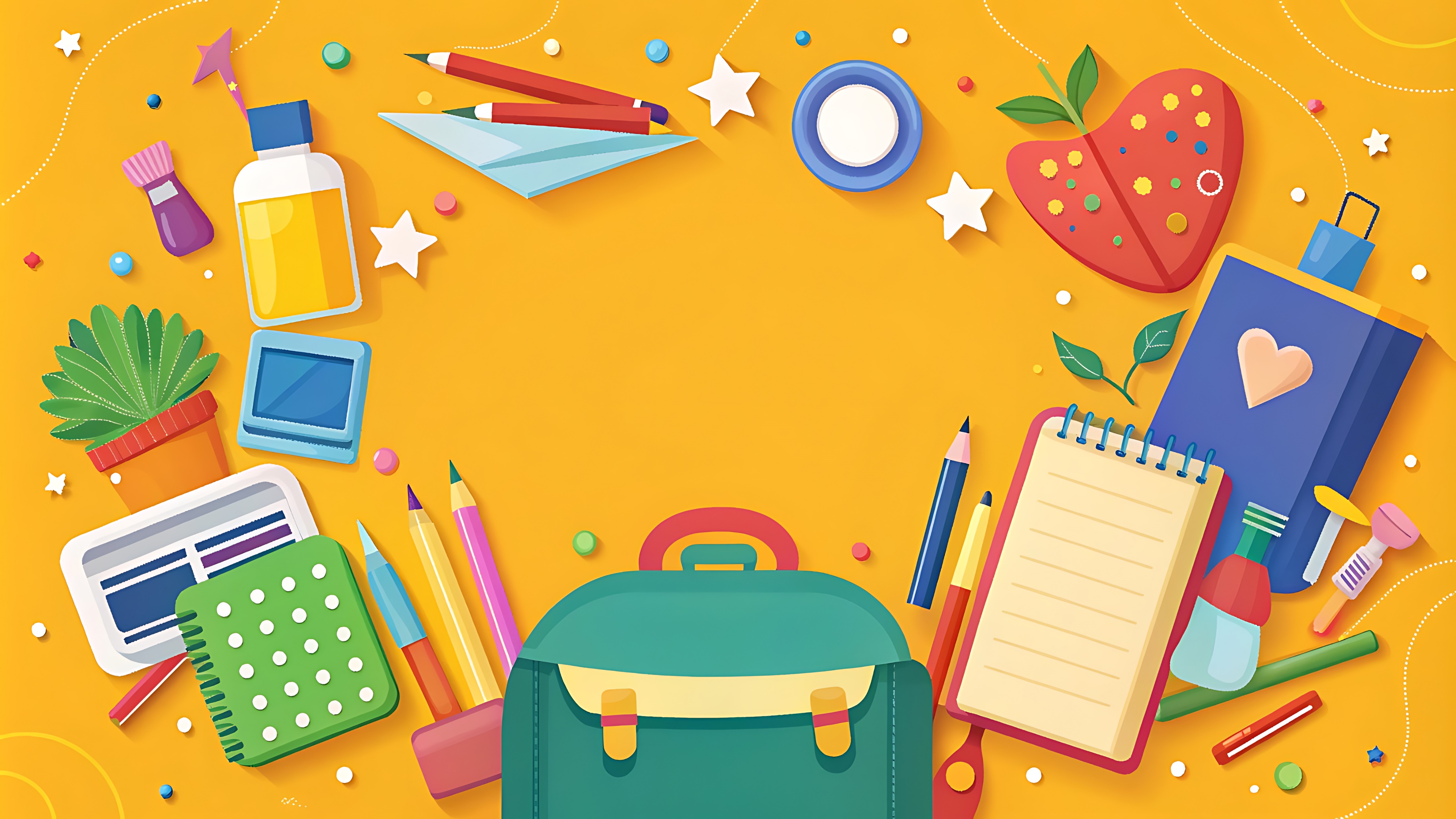 2. Truy cập vào máy tìm kiếm và tìm kiếm thông tin
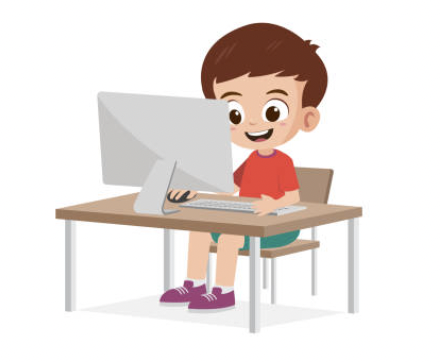 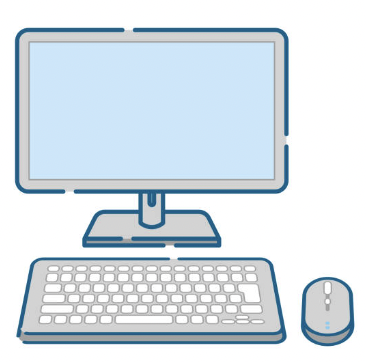 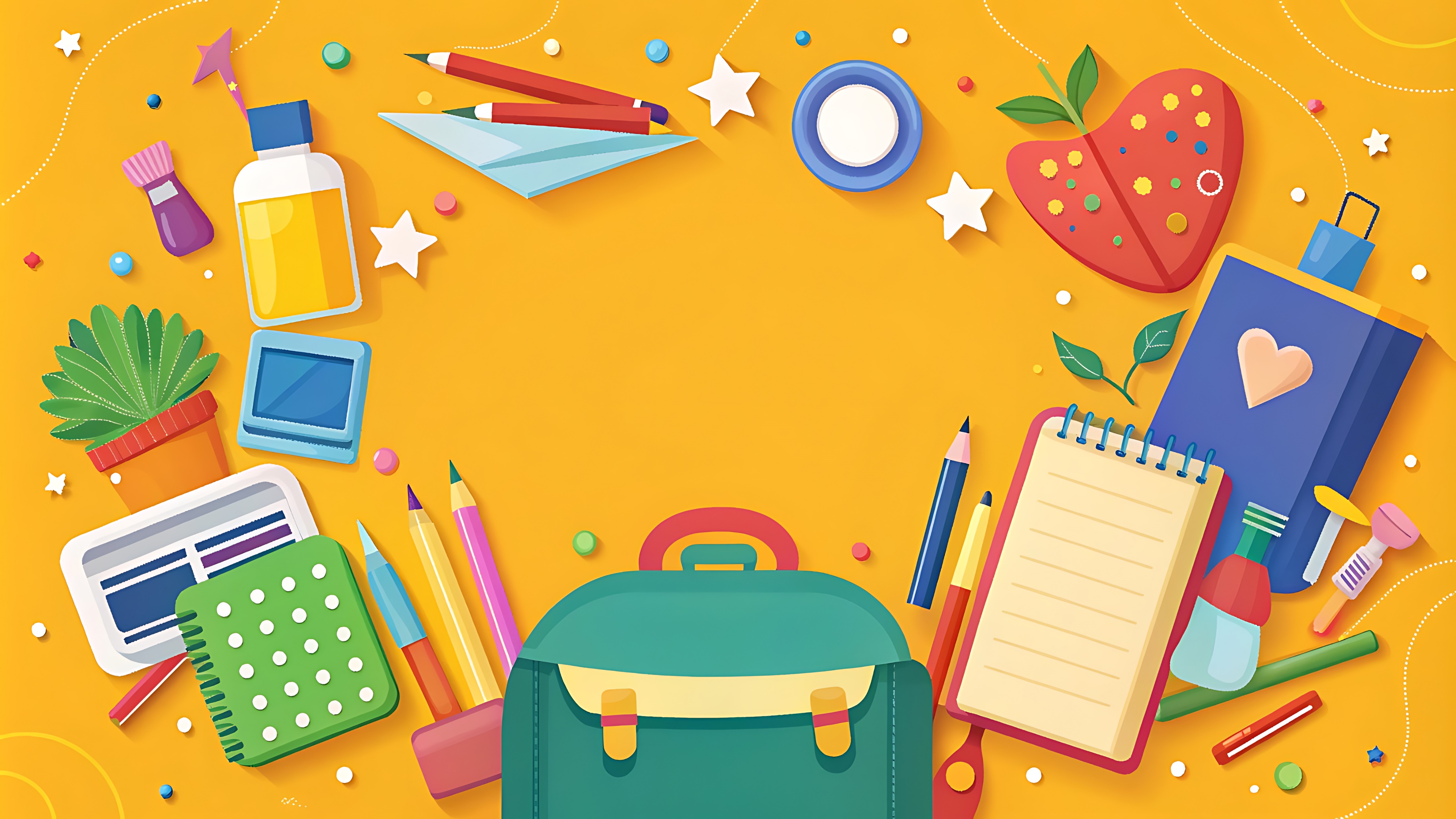 3. Nhận xét về kết quả nhận được
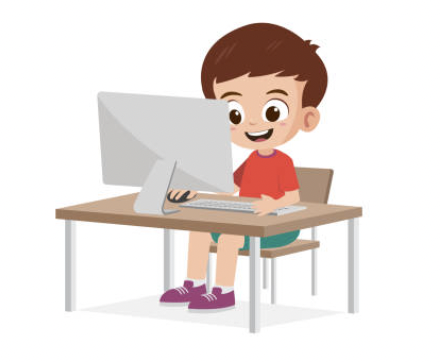 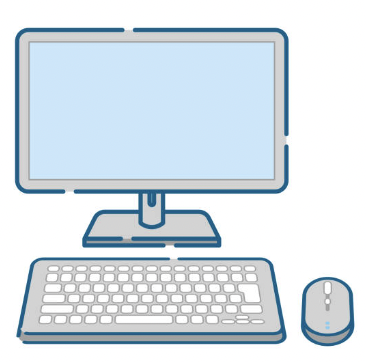 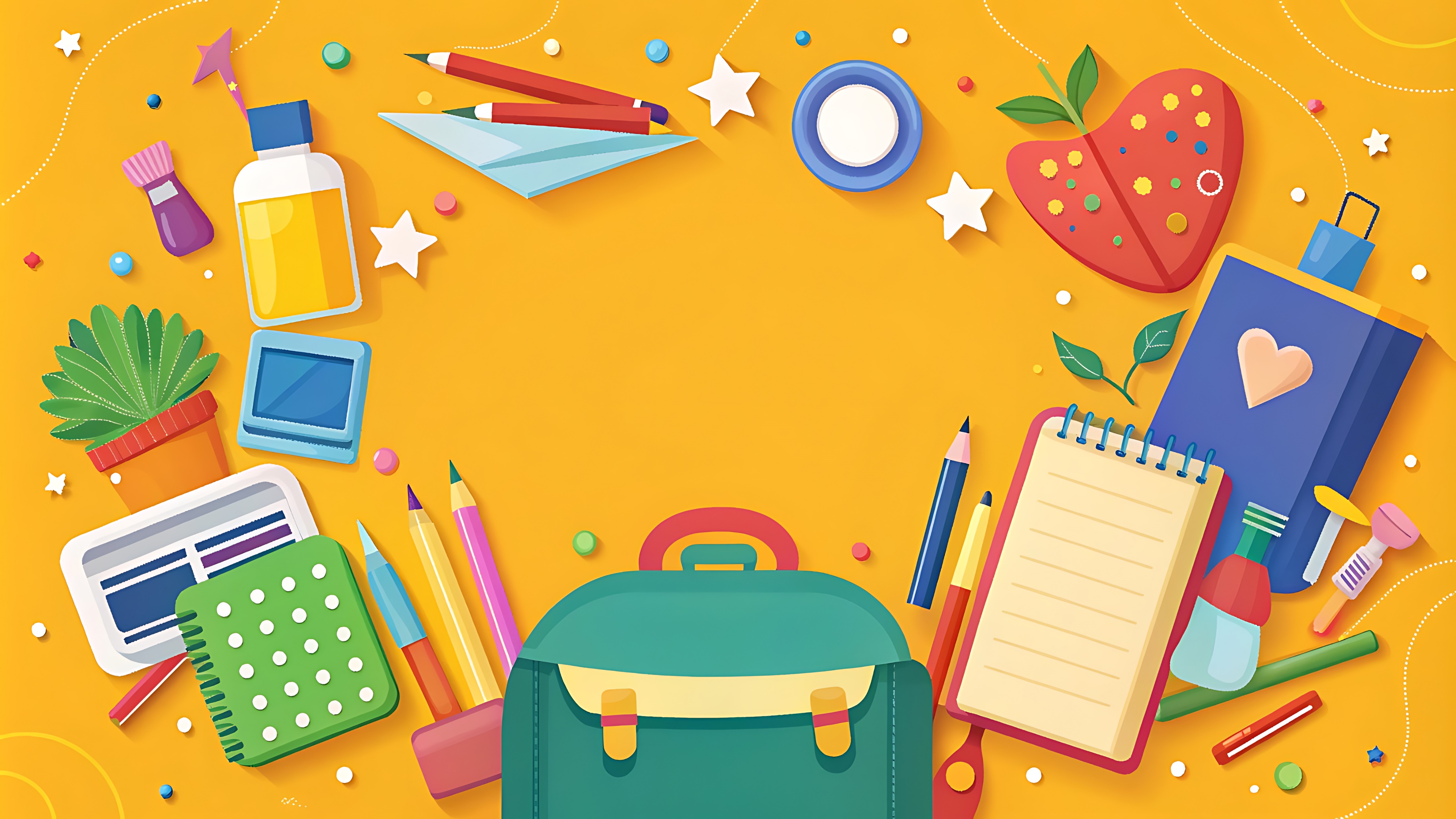 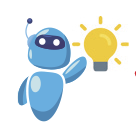 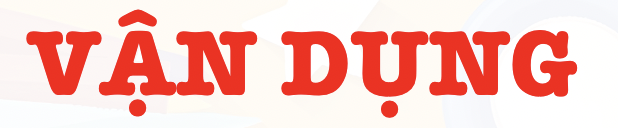 Tìm kiếm một vài thông tin về địa điểm mong muốn được tới thăm và chia sẻ thông tin đó với thày cô giáo và các bạn học sinh.
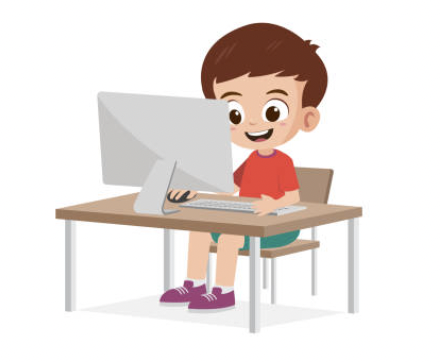 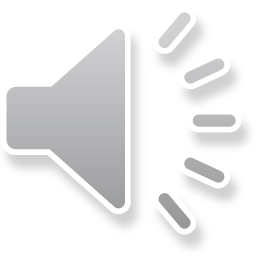 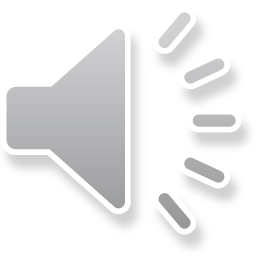 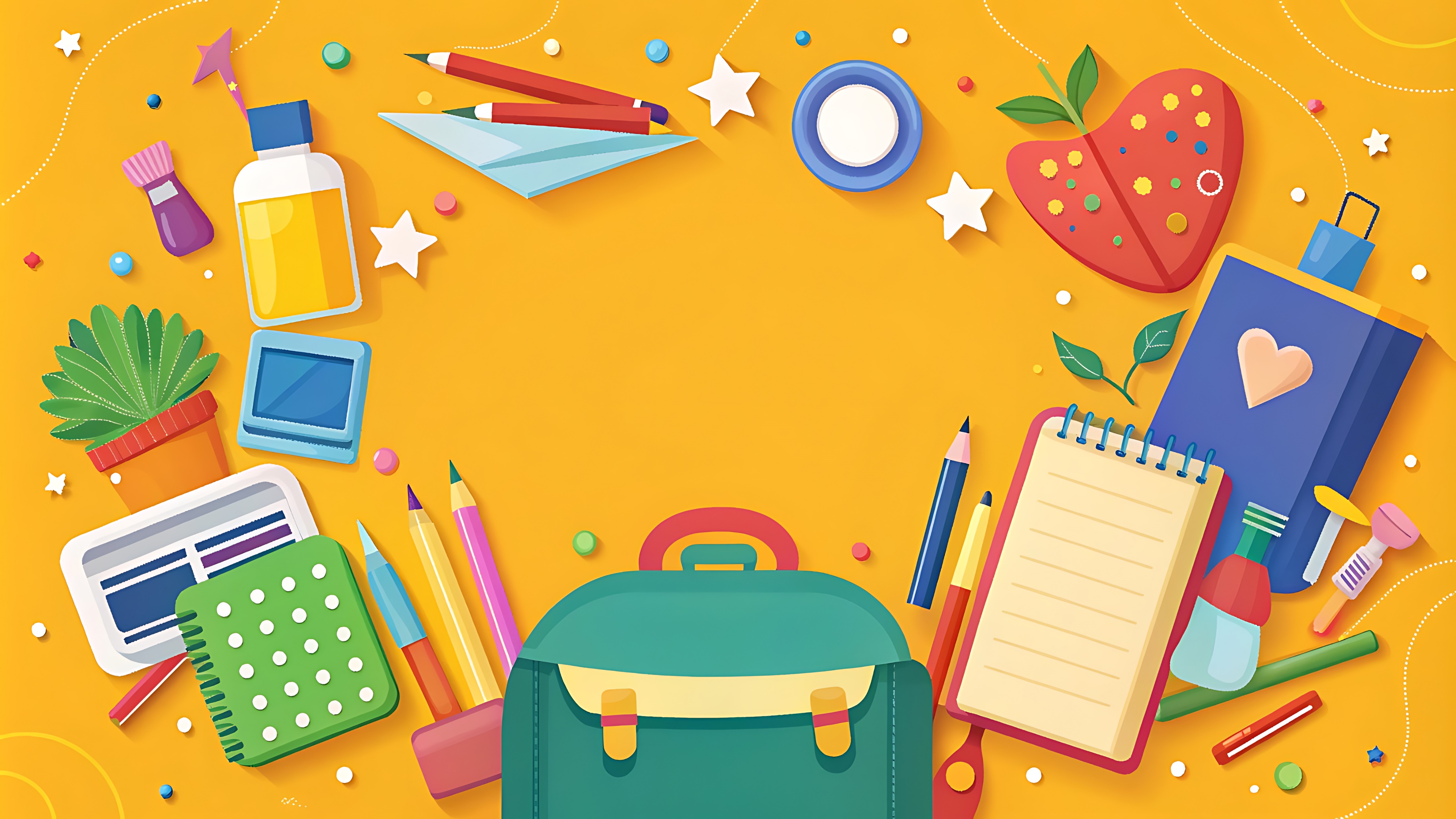 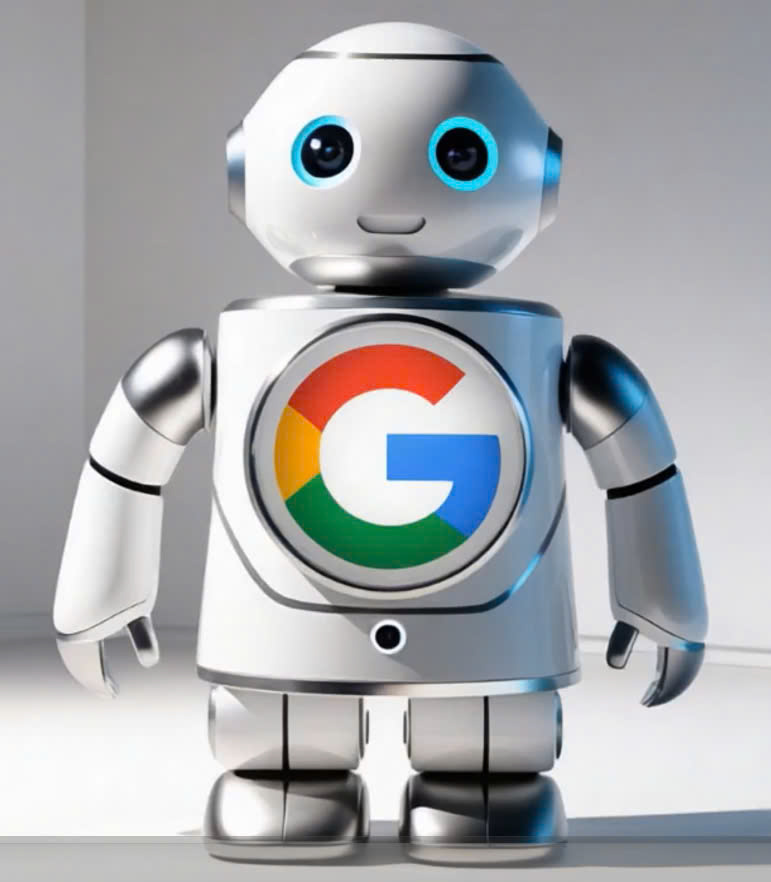 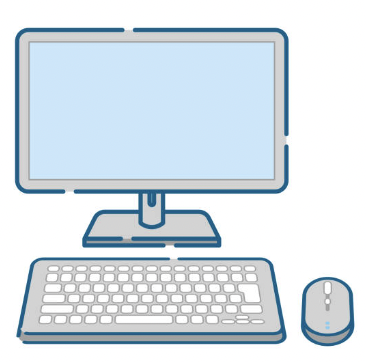 Ai nhanh, ai đúng?
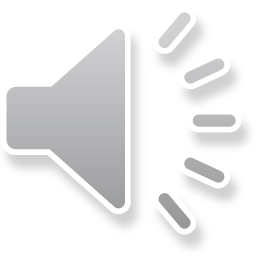 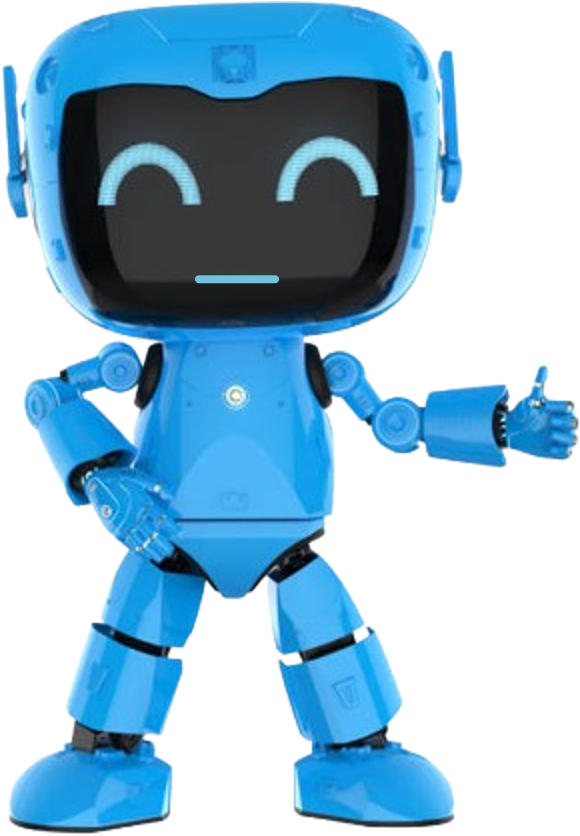 Câu hỏi 1: Thông tin nào dưới đây không có sẵn trên máy tính nhưng em có thể tìm thấy trên Internet?
01
A. Thông tin về ca sĩ mà em thích
B. Thông tin về thời tiết
D. Cả ba đáp án trên đều đúng
C. Thông tin về động vật em yêu thích
D
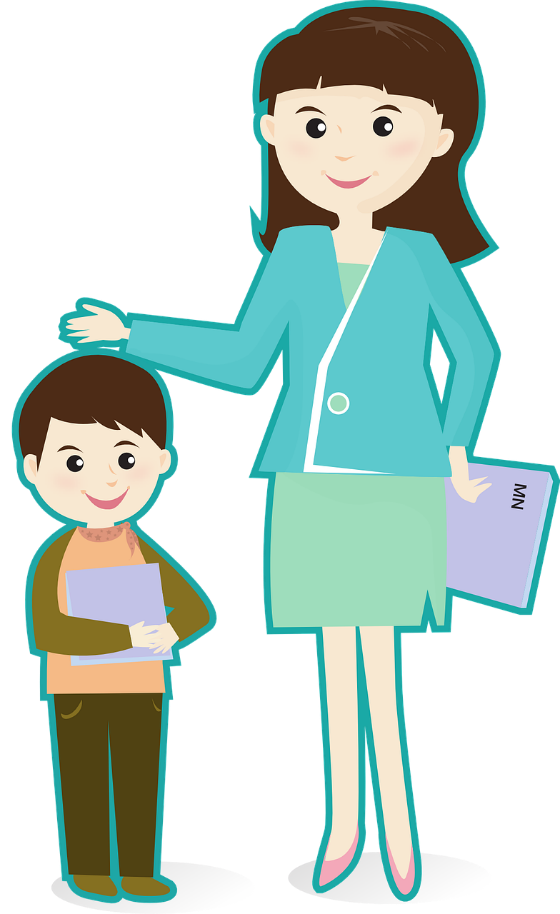 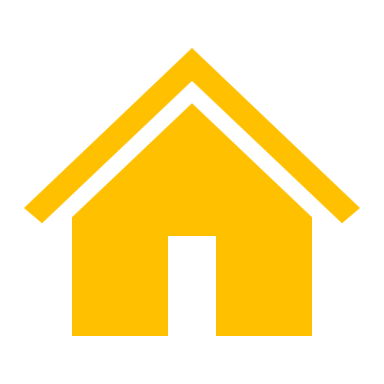 02
Câu hỏi 2: Các bạn chọn từ khóa cho chủ đề về vai trò của không khí đối với con người. Mỗi bạn lựa chọn từ khóa tìm kiếm khác nhau, theo em bạn nào sau đây chọn từ khóa phù hợp nhất?
B. An: Không khí và con người.
A. Khoa: Không khí.
C. Minh: Vai trò của không khí đối với con người.
D. Hoa: Con người cần không khí không?
C
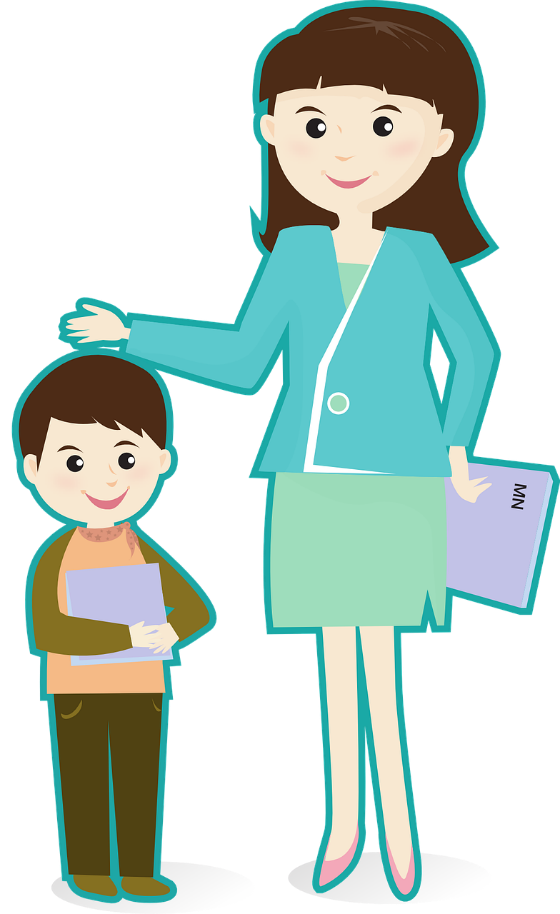 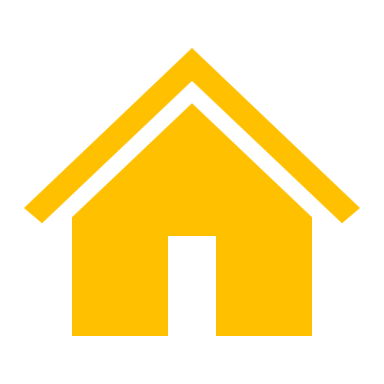 Câu hỏi 3: Trên trang web có các loại thông tin nào?
03
B. Có các thông tin là văn bản, hình ảnh, âm thanh, video và siêu liên kết
A. Chỉ có thông tin là văn bản và hình ảnh
C. Chỉ có thông tin là hình ảnh và âm thanh
D. Chỉ có thông tin là video
B
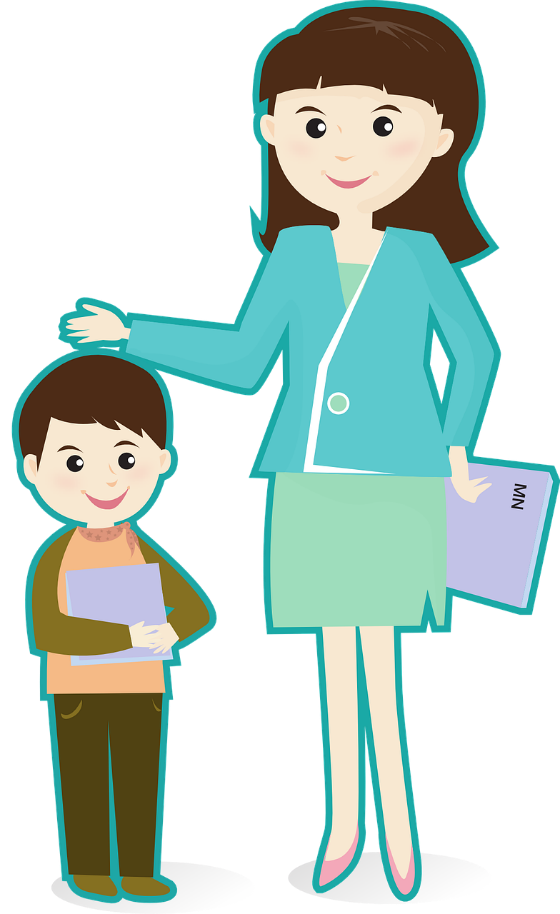 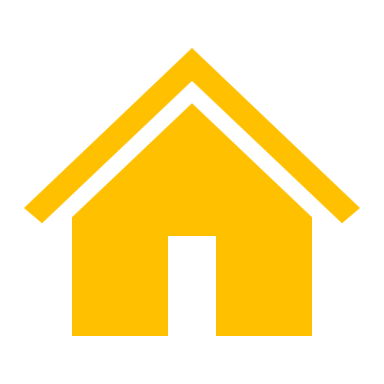 Câu hỏi: Từ hoặc cụm từ thể hiện nội dung muốn tìm kiếm là  từ gì?
04
A. Từ khóa
B. Từ cần tìm hiểu
C. Từ chính
D. Từ quan trọng
A
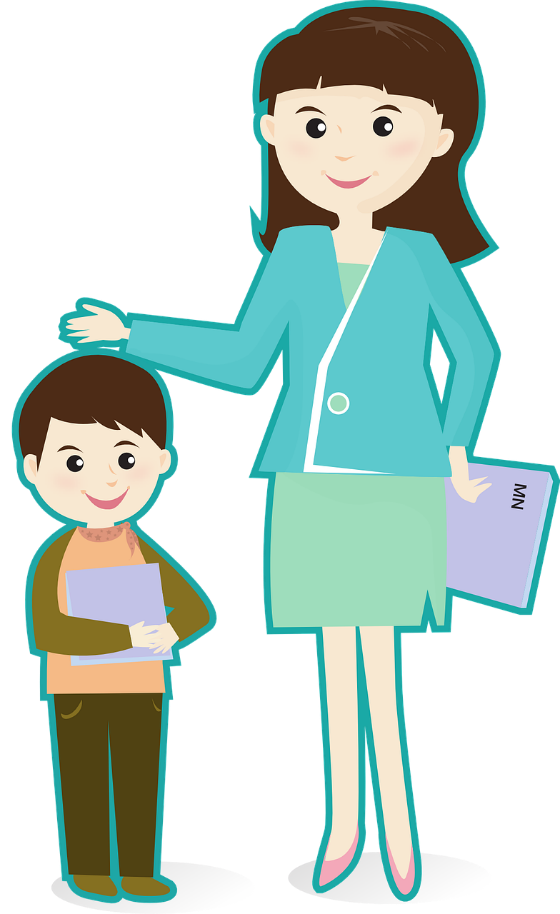 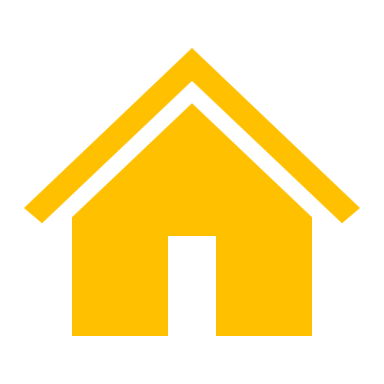 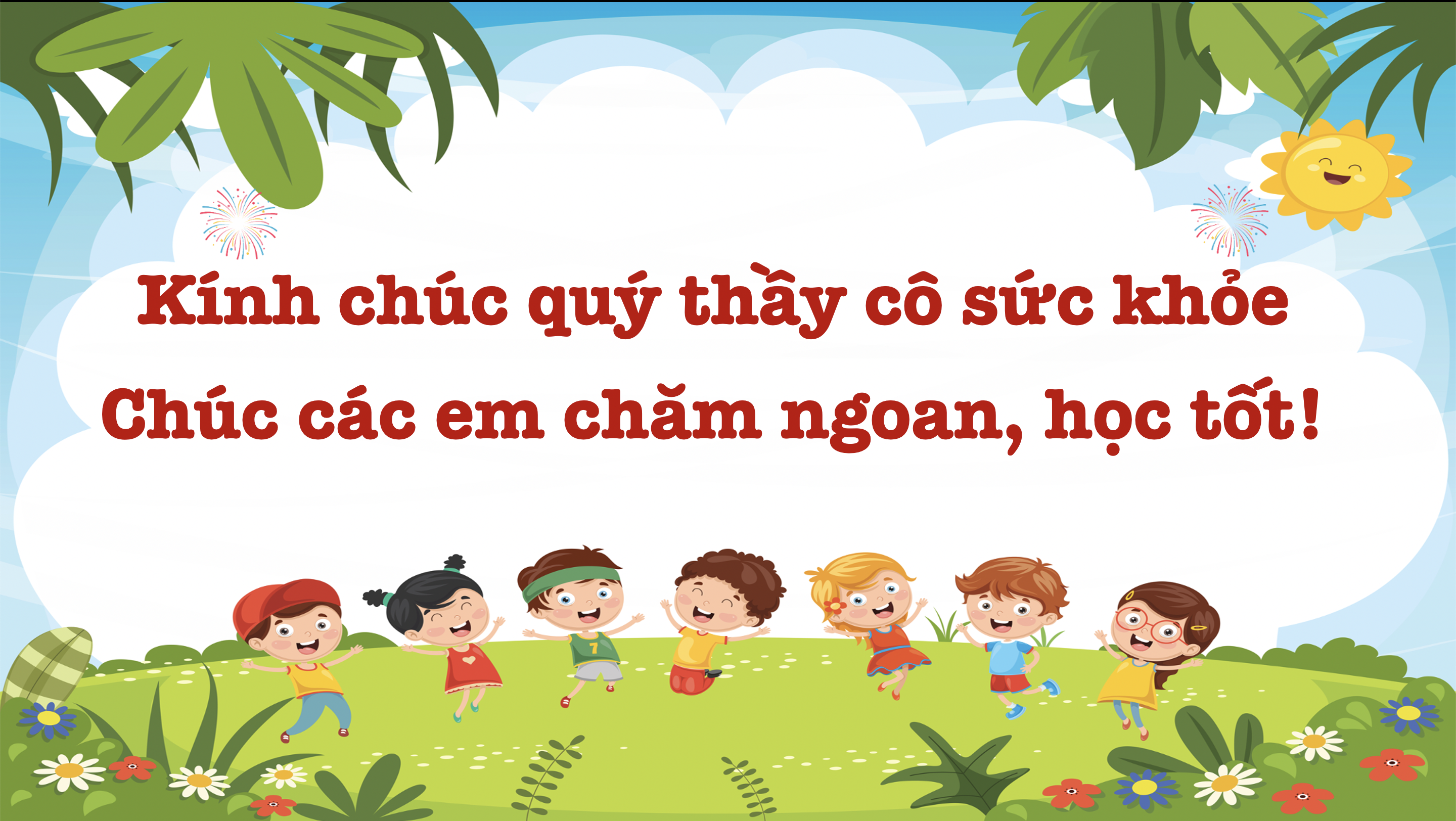